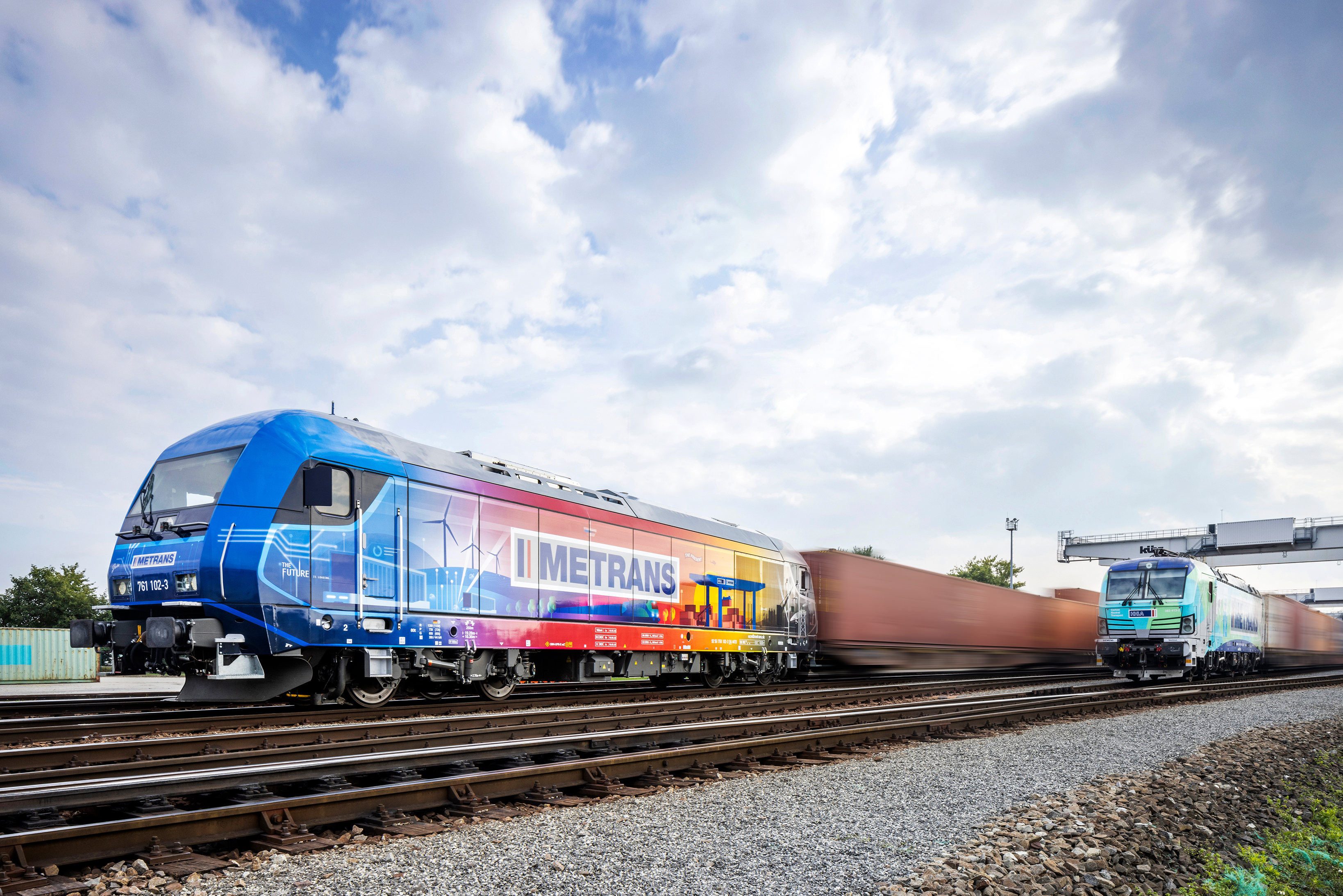 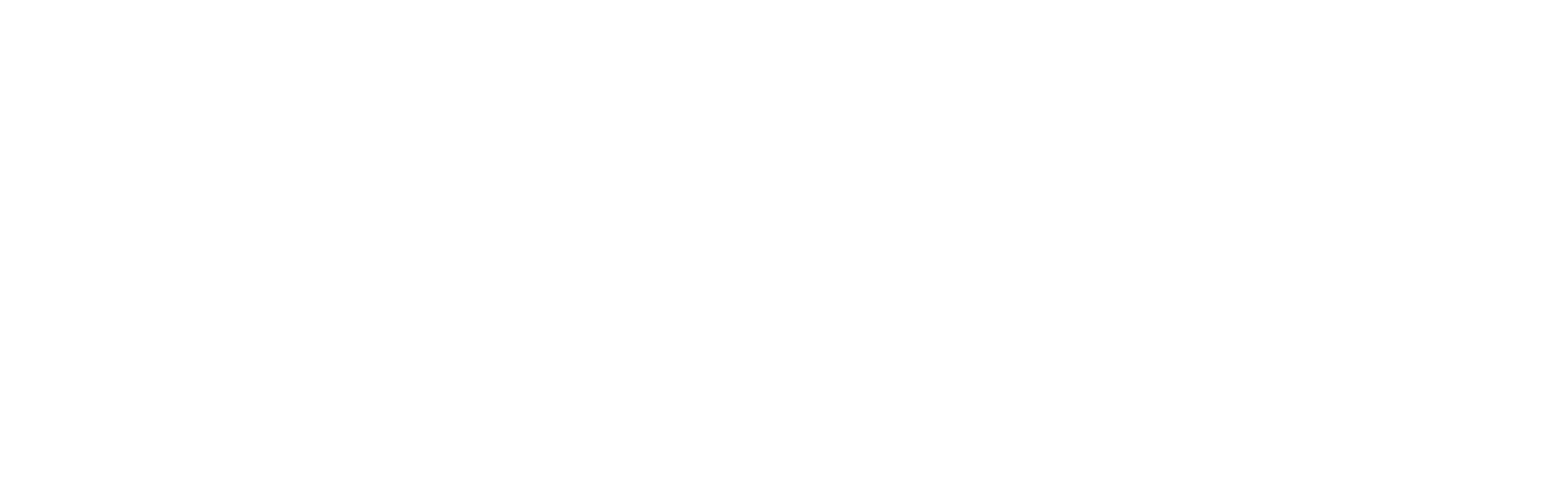 THE INTERMODAL LOGISTICS OF METRANS
THE NEUTRAL & GLOBAL INTERMODAL SOLUTIONS
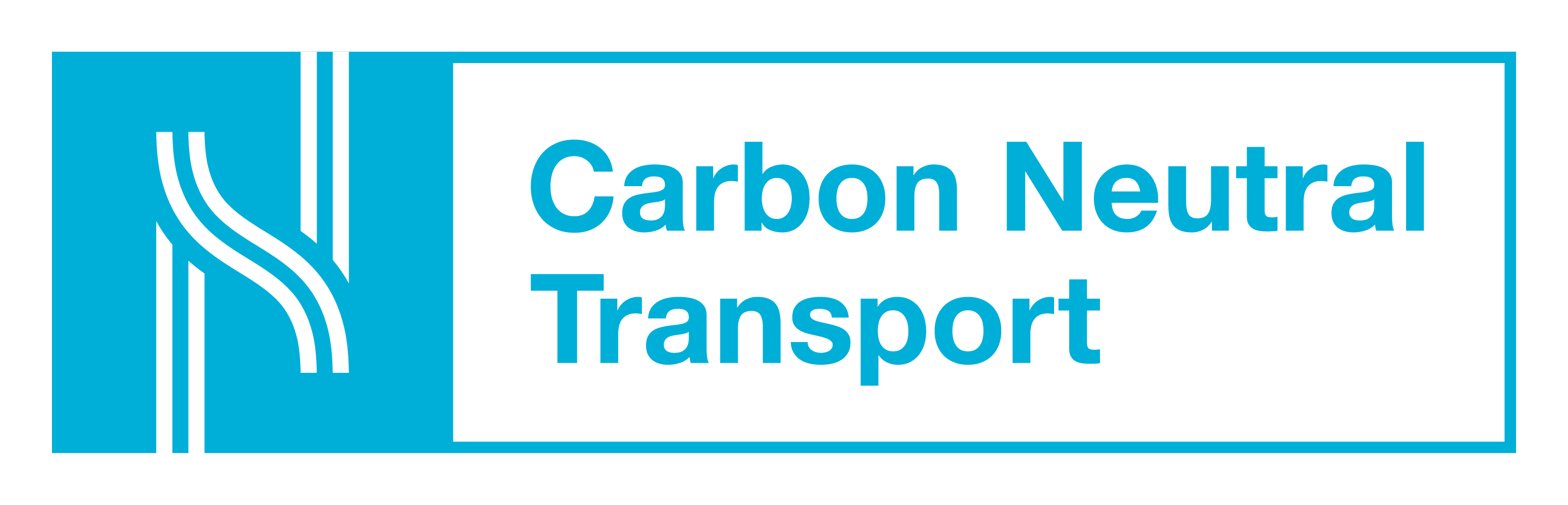 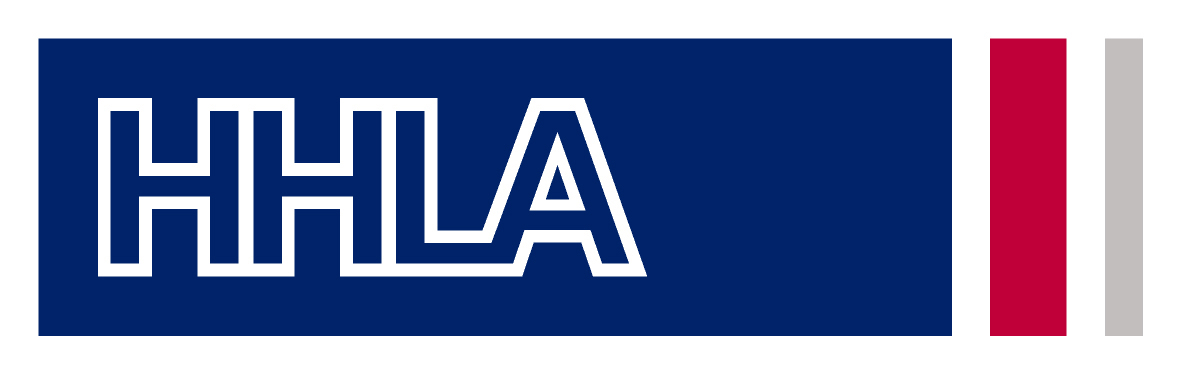 2024
CONTAINER
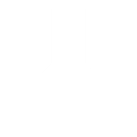 Container handling 
Container-related services (e.g. repair and maintenance)
HHLA 
Group Segments
INTERMODAL
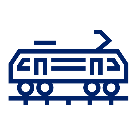 Rail & road transport services in the ports’ hinterland
Operation of hinterland terminals
PORT LOGISTICS SUBGROUP
LOGISTICS
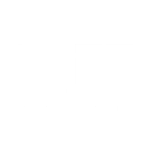 Specialist handling – dry bulk, fruit, ro-ro, etc. 
Consultancy
www.metrans.eu
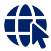 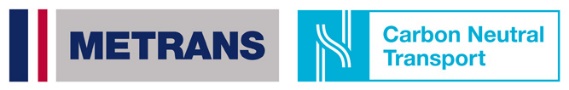 REAL ESTATE
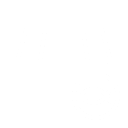 Speicherstadt, the historical warehouse district 
Port real estate 
Fischmarkt Hamburg-Altona
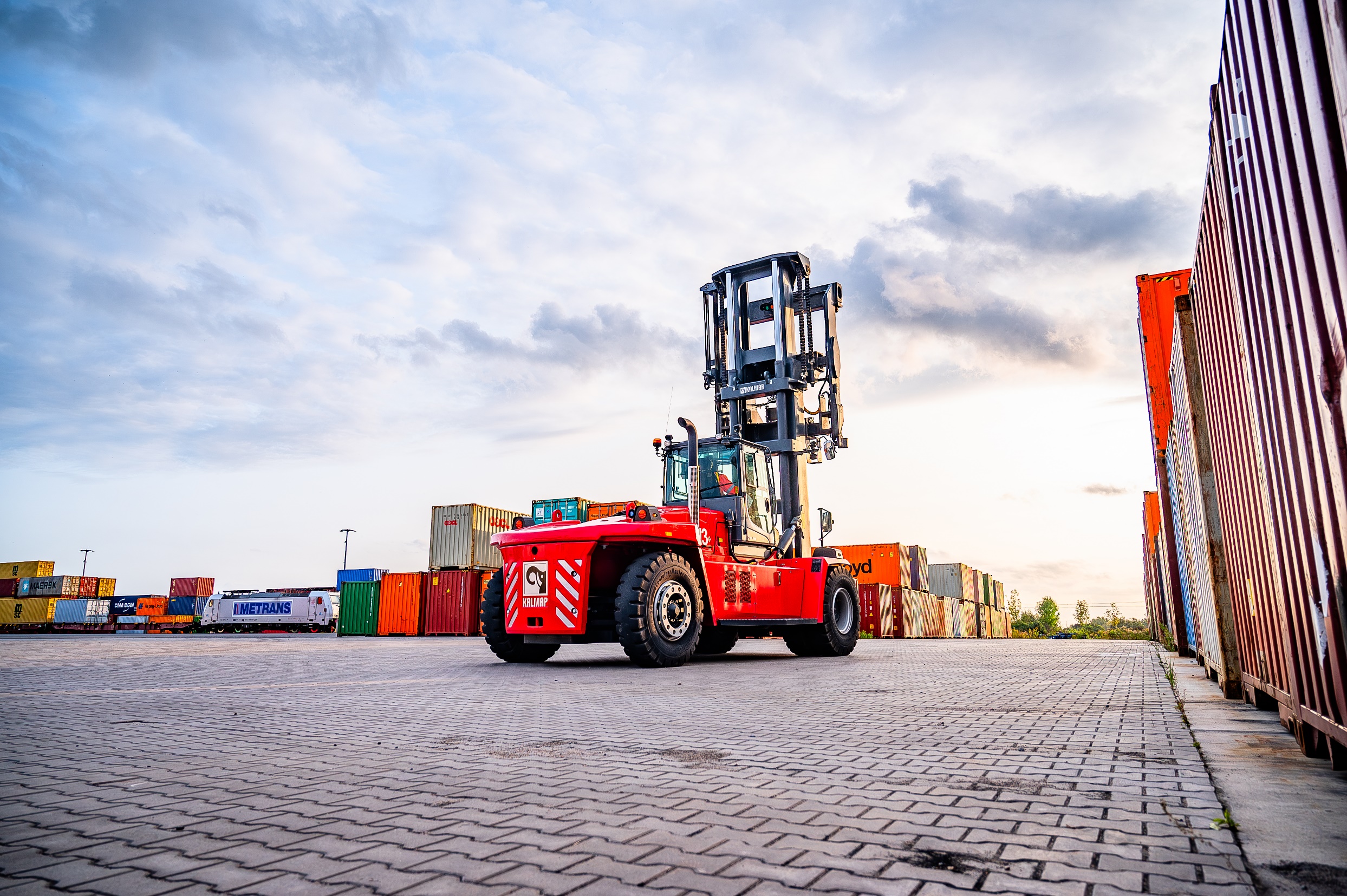 2024
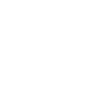 GENERAL INFORMATION
Founded 1991, 100% HHLA
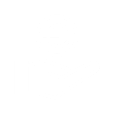 REVENUE
Over 590 million EUR
METRANS 
2023 key figures
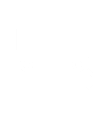 INTERMODAL
Over 1,35 million TEU
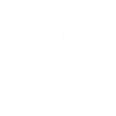 DEPOTS
Over 1,2 million TEU
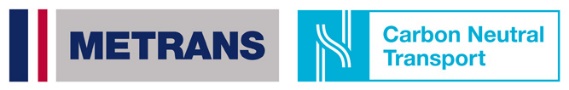 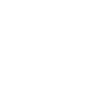 EMPLOYEES
2 650
2024
METRANS GROUP PROFILE
Terminals, Locomotives, Wagons and Repair Shops
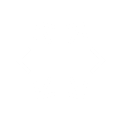 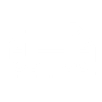 7 HUB TERMINALS & DEPOTS
Austria, Czech Republic, Hungary, Poland & Slovakia
MORE THAN 130 LOCOMOTIVES
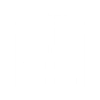 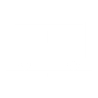 13 END TERMINALS & DEPOTS
Czech Republic, Germany, Romania, Poland, Serbia & Slovakia
MORE THAN 4 000 WAGONS
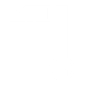 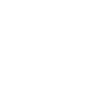 2 REPAIR SHOPS FOR LOCOMOTIVES & WAGONS
Kolin (CZ) & Dunajska Streda (SK)
DEPOT & TERMINAL CAPACITIES
2,6 million m2
+ 2 NEW TERMINALS 
IN PLAN 
FOR HUNGARY
 
+ DEVELOPMENT
OF THE PRESENT NETWORK
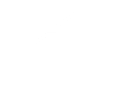 NEW
24/7 OPERATION BELGRADE (INDJIJA)
NEW OFFICES IN ISTANBUL & ROTTERDAM
NEW SERVICE THE GAS MEASUREMENT
FURTHER DEVELOPMENT OF THE HHLA PURE – CO2 NEUTRAL TRANSPORTATION
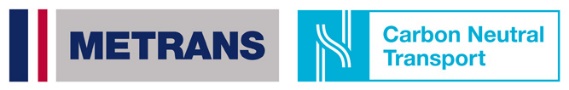 OFFICES IN THE PORTS
of Bremerhaven,Hamburg, Koper & Rijeka
METRANS /Danubia/, a.s., SK
METRANS Danubia Kft., HU
2024
METRANS /Danubia/ Krems GmbH, AT
METRANS Konténer Kft., HU
METRANS GROUP 
Company structure
METRANS Railprofi Austria GmbH, AT
METRANS d.o.o., HR
METRANS ADRIA d.o.o., SI
METRANS DYKO Rail Repair Shop, s.r.o., CZ
UniverTrans Kft., HU
METRANS Rail, s.r.o., CZ
TIP Žilina, s.r.o., SK
METRANS Rail /Deutschland/ GmbH, DE
METRANS Umschlagsgesellschaft mbH, DE
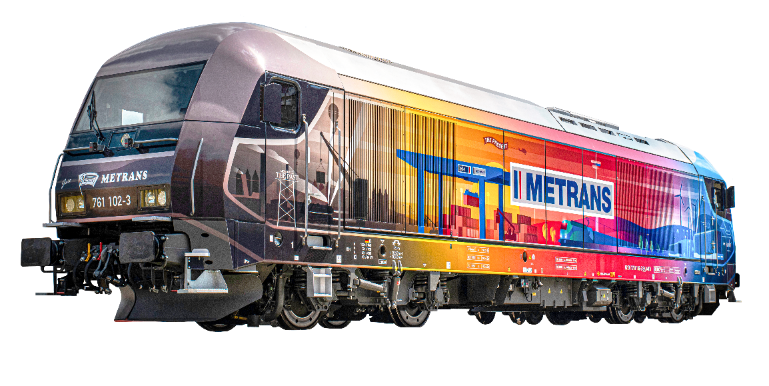 Umschlagsgesellschaft Königs Wusterhausen mbH  (50%), DE
METRANS /Polonia/ Sp. z o.o., PL
METRANS Rail Sp. z o.o., PL
METRANS, a.s.
Prague, Czech Republic
ADRIA RAIL Operator d.o.o., HR
CL EUROPORT Sp. z o.o., PL
METRANS Zalaegerszeg Kft., HU
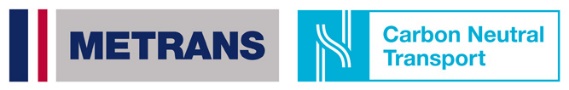 www.metrans.eu
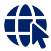 METRANS Szeged Kft., HU
DRUŠTVO ZA INTERMODALNI PREVOZ I USLUGE ADRIA RAIL DOO INDIJA, RS
METRANS Istanbul STI, TR
METRANS Rail Belgium B.V., BE
EMA RAIL S.R.L.  (33,3%), RO
METRANS Rail Netherlands, NL
METRANS Rail Slovakia, s.r.o., SK
M-RAIL doo za železnički prevoz robe Krnješevci  (33,3%), RS
ADRIA RAIL d.o.o.  (100%), HR
2024
THE HUB & SHUTTLE SYSTEM
The Ports are linked with a Network of HUB and Inland Terminals
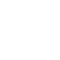 www.metrans.eu
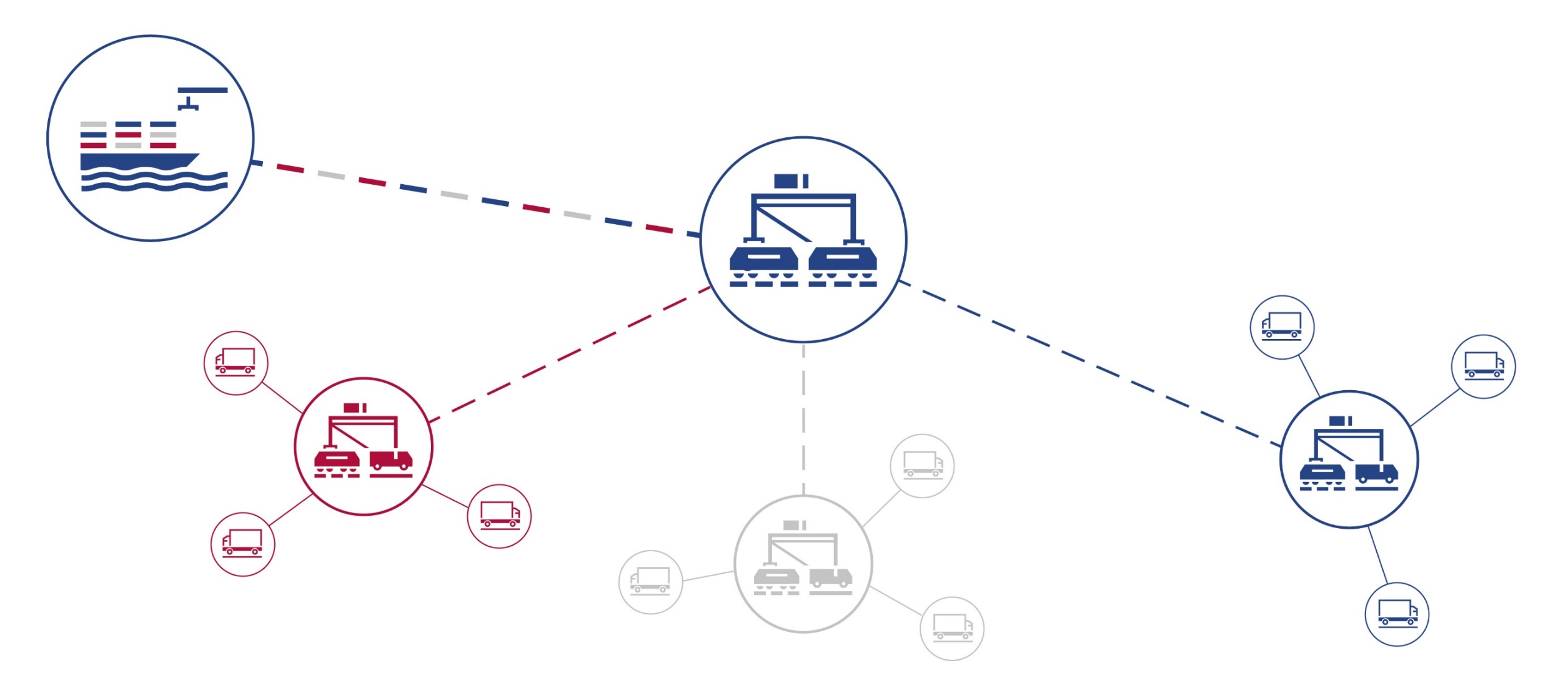 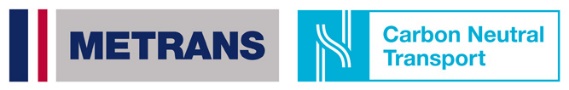 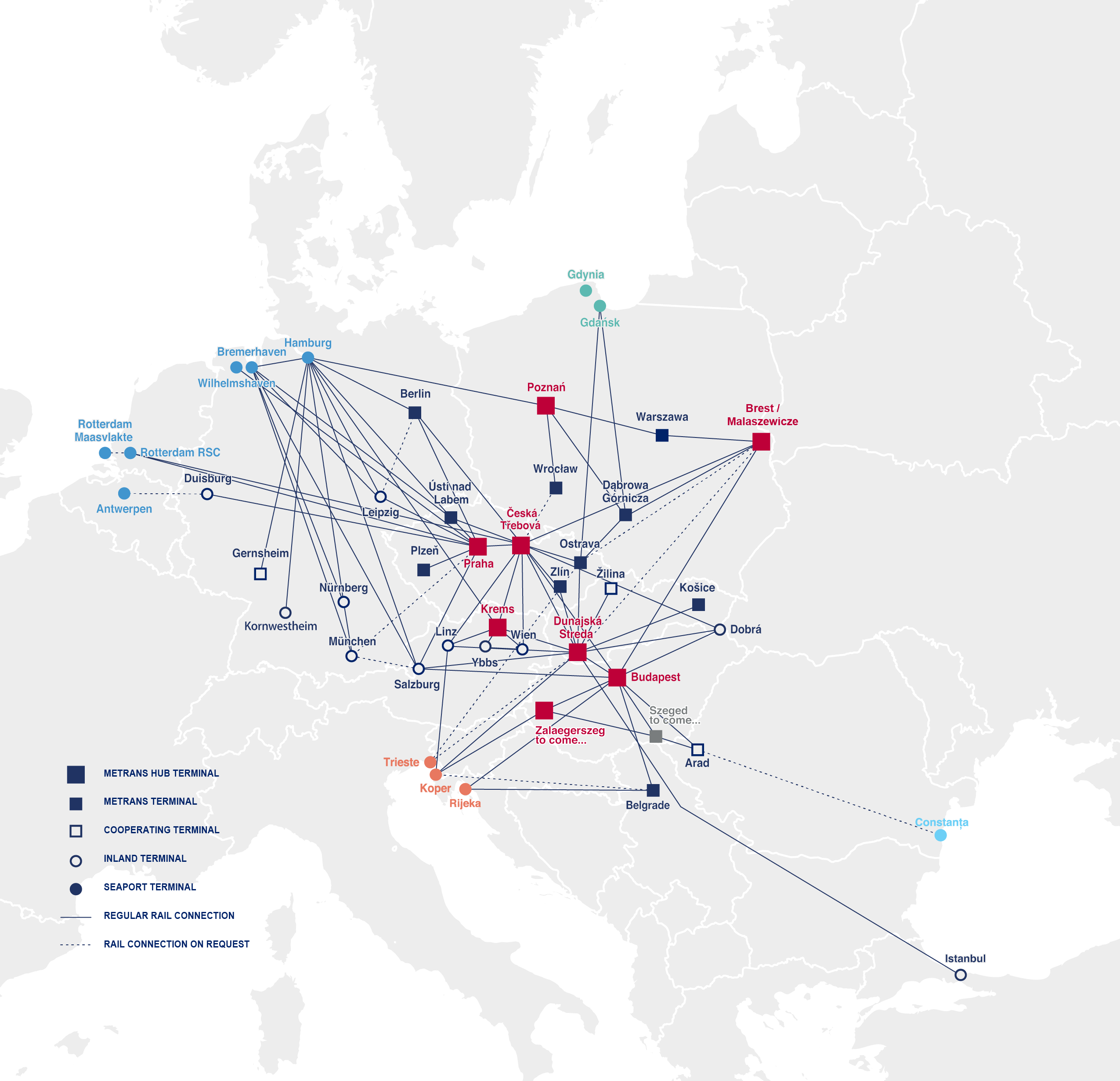 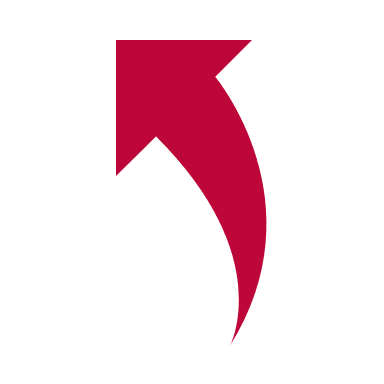 OVER 650 REGULAR TRAINS PER WEEK
2024
METRANS
The European Intermodal RAIL Bridge
TERMINALS
7 METRANS HUB TERMINALS

Praha & Ceska Trebova, CZ
Krems, AT
Dunajska Streda, SK
Poznan & Malaszewicze, PL
Budapest (+ Zalaegerszeg to come), HU
13 METRANS END TERMINALS

DE, CZ, PL, RO, RS, SK
SEAPORTS
NORTH SEA
ADRIATIC SEA
Rijeka – HR
Koper – SI  
Trieste – IT
Hamburg, Bremerhaven, 
Wilhelmshaven - DE
Rotterdam - NL
Antwerpen - BE
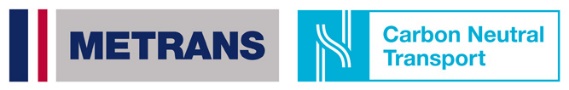 BALTIC SEA
BLACK SEA
Gdansk, Gdynia - PL
Constanta – RO
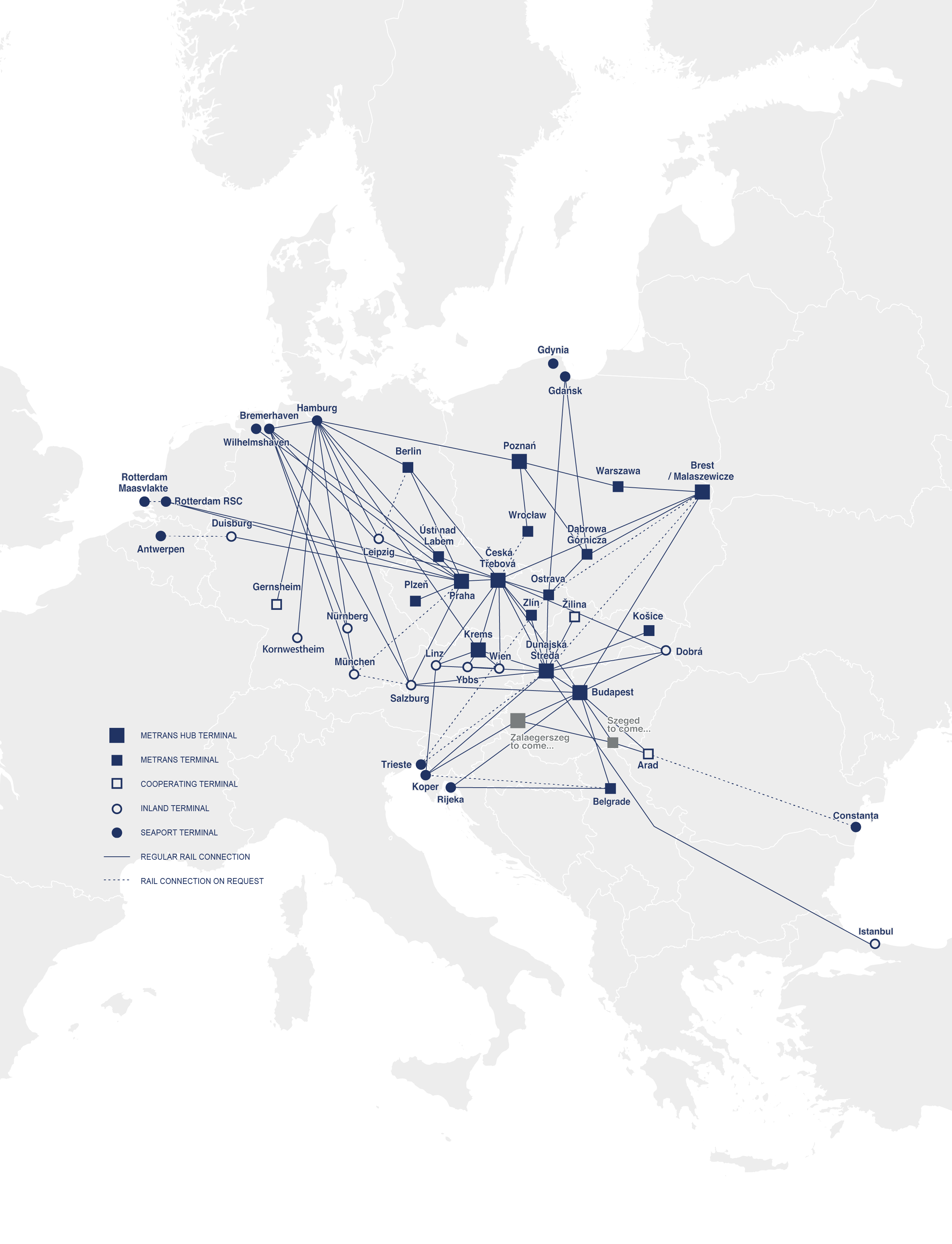 2024
METRANS 
Over 650 regular train connections per week
TRAINS PER WEEK
TRAINS PER WEEK
FROM ↔ TO
FROM ↔ TO
Budapest ↔ Arad
up to 3
Hamburg ↔ Berlin
6
up to 38
up to 3
Hamburg ↔ Ceska Trebova
Budapest ↔ Belgrade (Indjija)
14
11
Hamburg ↔ Dunajska Streda
Bremerhaven ↔ Ceska Trebova
22
6
Hamburg ↔ Gadki
Bremerhaven ↔ Dunajska Streda
6
up to 13
Hamburg ↔ Gernsheim
Bremerhaven ↔ Gadki
10
6
Hamburg ↔ Kornwestheim
Bremerhaven ↔ München
3
6
Hamburg ↔ Krems
Bremerhaven ↔ Nürnberg
up to 14
9
Hamburg ↔ Leipzig
Bremerhaven ↔ Praha
3
Bremerhaven ↔ Leipzig
18
Hamburg ↔ München
4
Ceska Trebova ↔ Budapest
18
Hamburg ↔ Nürnberg
36
Ceska Trebova ↔ Dunajska Streda
47
Hamburg ↔ Praha
2
Ceska Trebova ↔ Krems
28
Koper ↔ Budapest
up to 2
Ceska Trebova ↔ Linz
Koper ↔ Dunajska Streda
35
up to 4
Ceska Trebova ↔ Malaszewice
Malaszewice ↔ Budapest
up to 2
12
Ceska Trebova ↔ Ostrava
Malaszewice ↔ Hamburg
up to 2
14
Ceska Trebova ↔ Zlin
Nürnberg → München
6
6
Duisburg ↔ Praha
Ostrava ↔ Dabrowa Gornicza
12
24
Dunajska Streda ↔ Budapest
Praha ↔ Ceska Trebova
28
up to 3
Dunajska Streda ↔ Halkali
Praha → Leipzig
1
12
Dunajska Streda ↔ Kosice
Praha ↔ Plzeň
12
6
Dunajska Streda ↔ Krems
Praha ↔ Salzburg
9
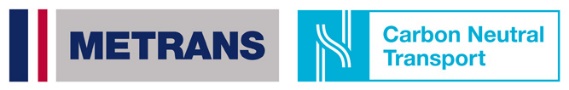 12
Dunajska Streda ↔ Zilina
Praha ↔ Wilhelmshaven
8
6
Gadki ↔ Dabrowa Gornicza
Rijeka ↔ Belgrade (Indjija)
up to 3
6
Gadki ↔ Katy Wroclawskie
Rijeka ↔ Budapest
up to 3
up to 8
Gadki ↔ Pruszkow
Rotterdam ↔ Ceska Trebova
up to 8
12
Gdansk ↔ Dabrowa Gornicza
Rotterdam ↔ Praha
12
Gdansk ↔ Ostrava
12
Salzburg → Hamburg
3
2024
METRANS
Rail & terminal network
KEY OPERATION OFFICES
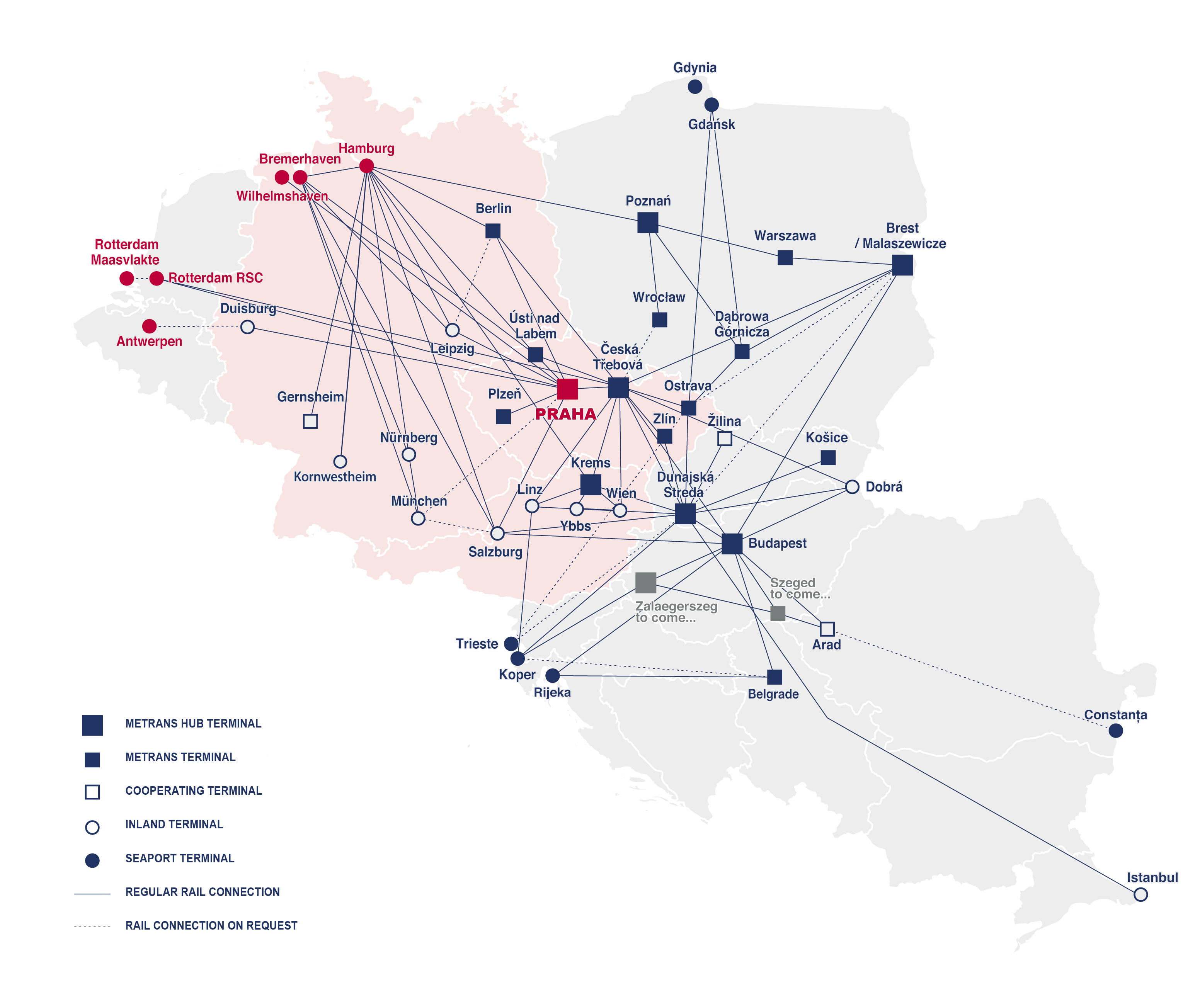 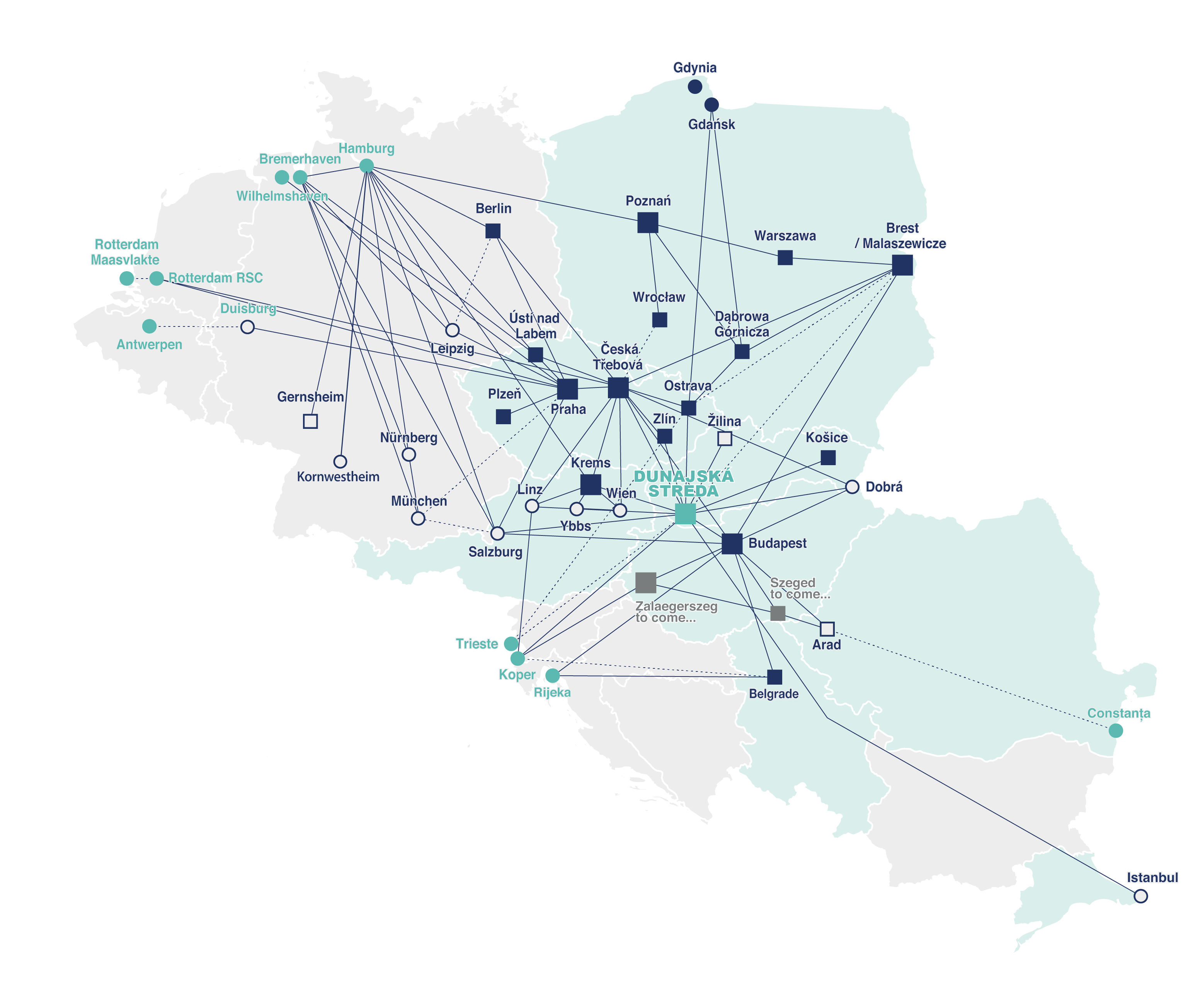 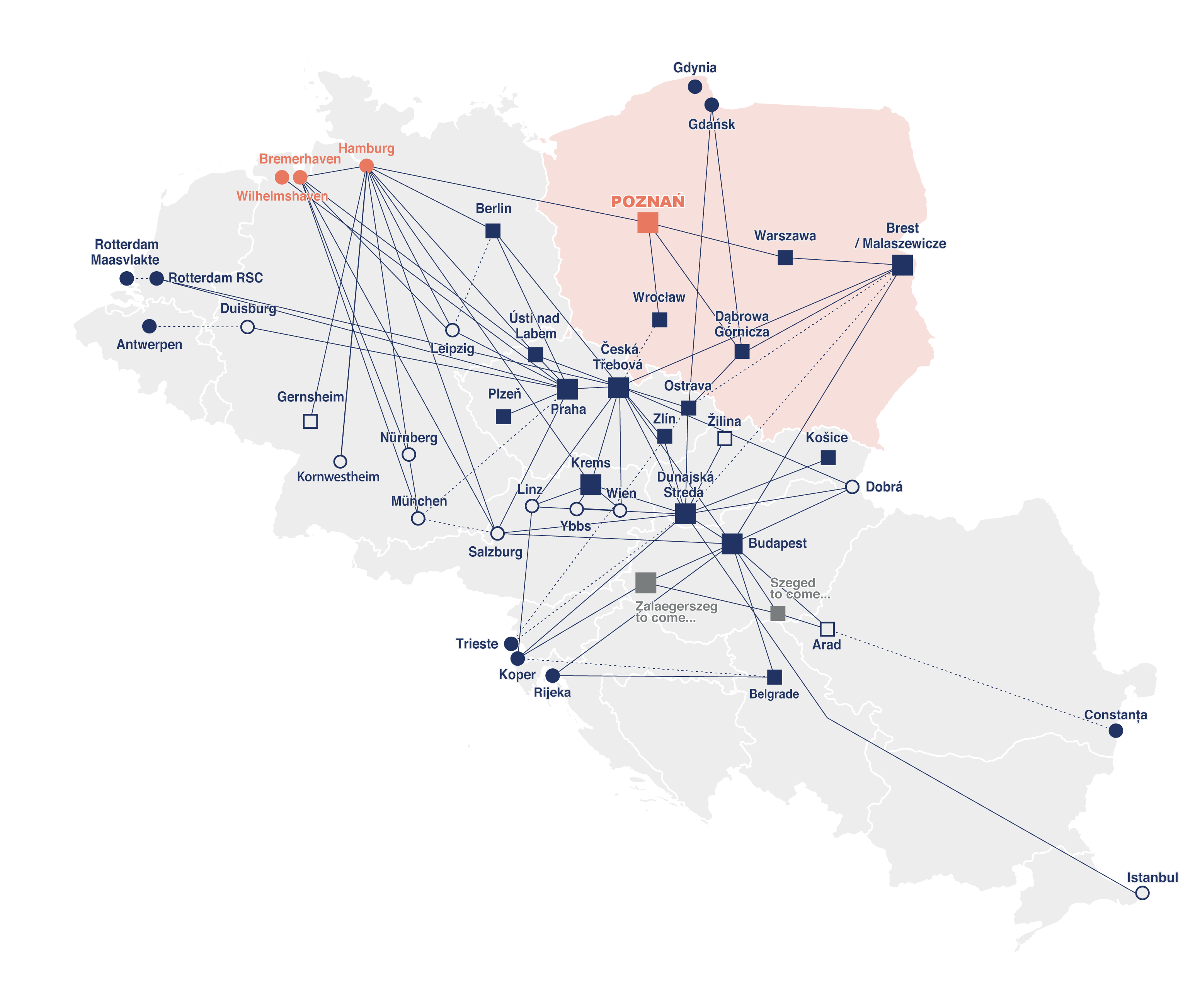 PRAHA, CZ
DUNAJSKA STREDA, SK
POZNAN (GADKI), PL
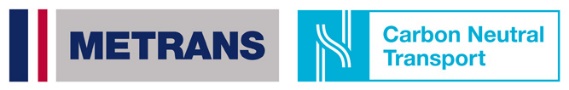 Operation territory
Ports: BE, DE, IT, NL, RO, SL 
Countries: AT, CZ, HU, PL, RO, RS, SK, TR
Operation territory
Ports: DE
Countries: PL
METRANS, a.s. Head Quarter
Operation territory
Ports: BE, DE, NL 
Countries: AT, CZ, DE
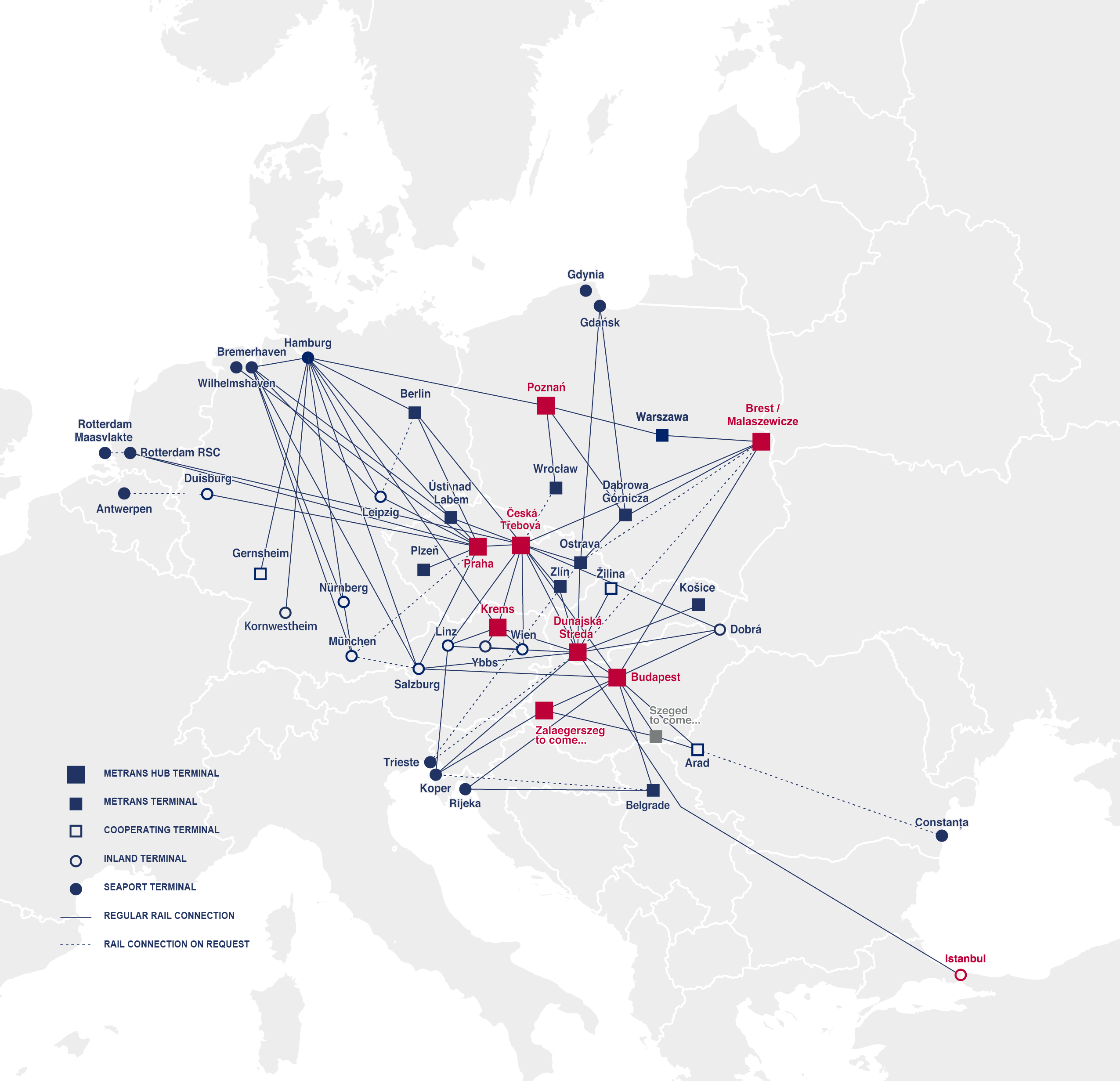 2024
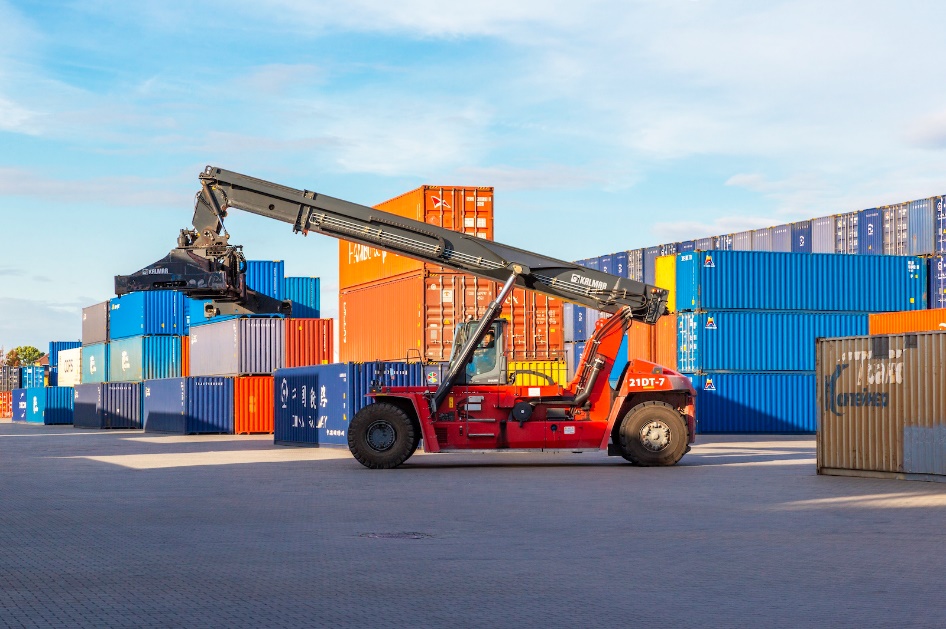 SILK ROAD 
METRANS connections to the New Silk Road
MALASZEWICZE/BREST TO
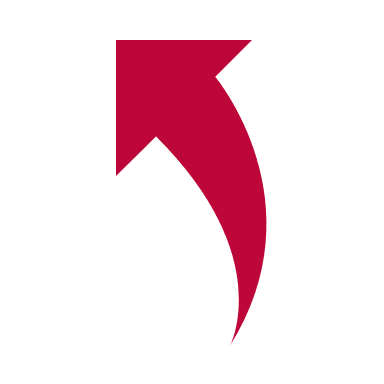 Warszawa
Poznan
Hamburg
Duisburg
Munich/Nuremberg via Hamburg
Ceska Trebova with daily connection to all METRANS terminals as shown
www.metrans.eu
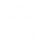 SILK ROAD CONNECTION VIA ISTANBUL
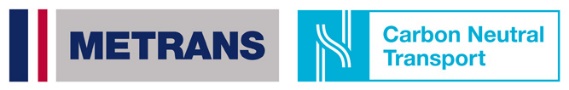 FULL ACCES to the network of METRANS also on this routing.
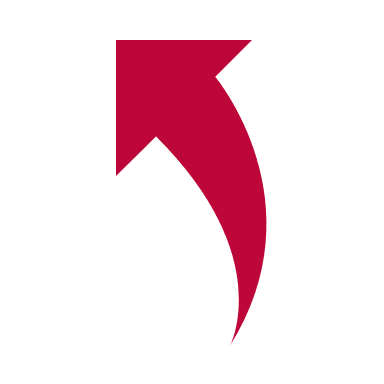 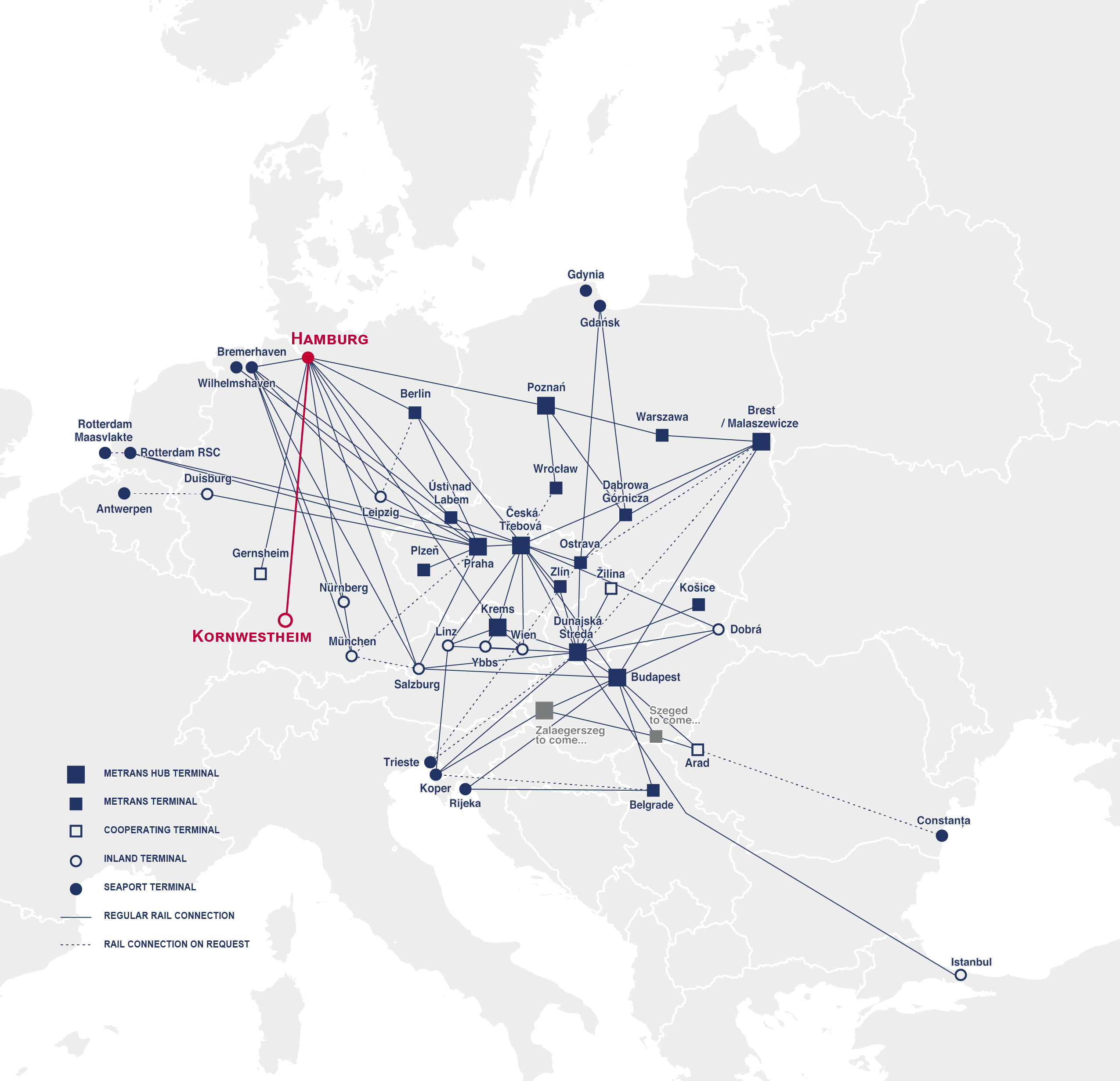 2024
NEW CONNECTIONS TO/FROM KORNWESTHEIM
Start from January 2024
Daily service Hamburg - Kornwestheim and v.v.
Gateway connection from Hamburg to Bremerhaven and Wilhelmshaven
CO2 neutral with HHLA Pure
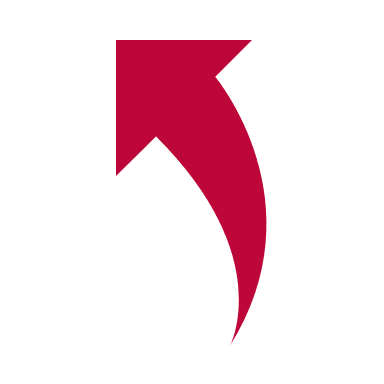 www.metrans.eu
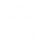 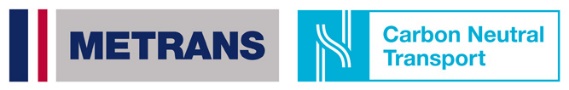 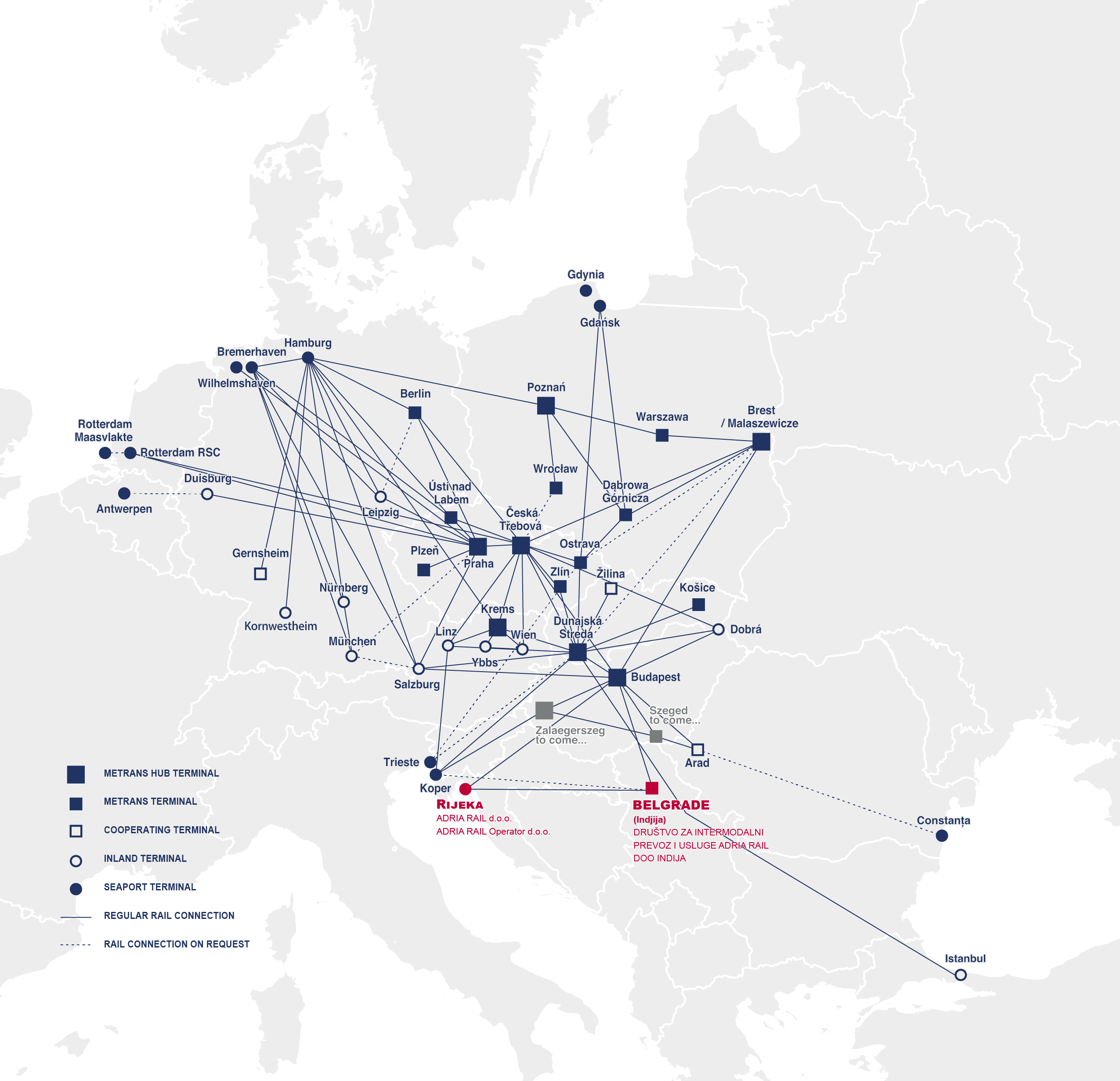 2024
ADRIA RAIL
New member of the METRANS group
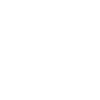 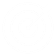 TERMINAL INTEGRATION
THE GOAL
ADRIA RAIL organizes transportation to/from/ through Croatia. The goal is to create a regular and reliable rail connection between the Adriatic ports and the Indjija terminal.
We will integrate the Indjija terminal into the METRANS network through regular train connections to our terminal in Budapest.
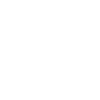 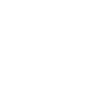 QUALITY TRANSPORT
GROWING NETWORK
Through integration, Indjija terminal will become the terminal No. 20 in the METRANS network.
We are creating a rail connection that will enable regular service to almost all major seaports in Southern and Northern Europe.
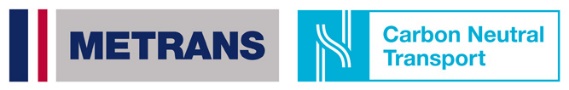 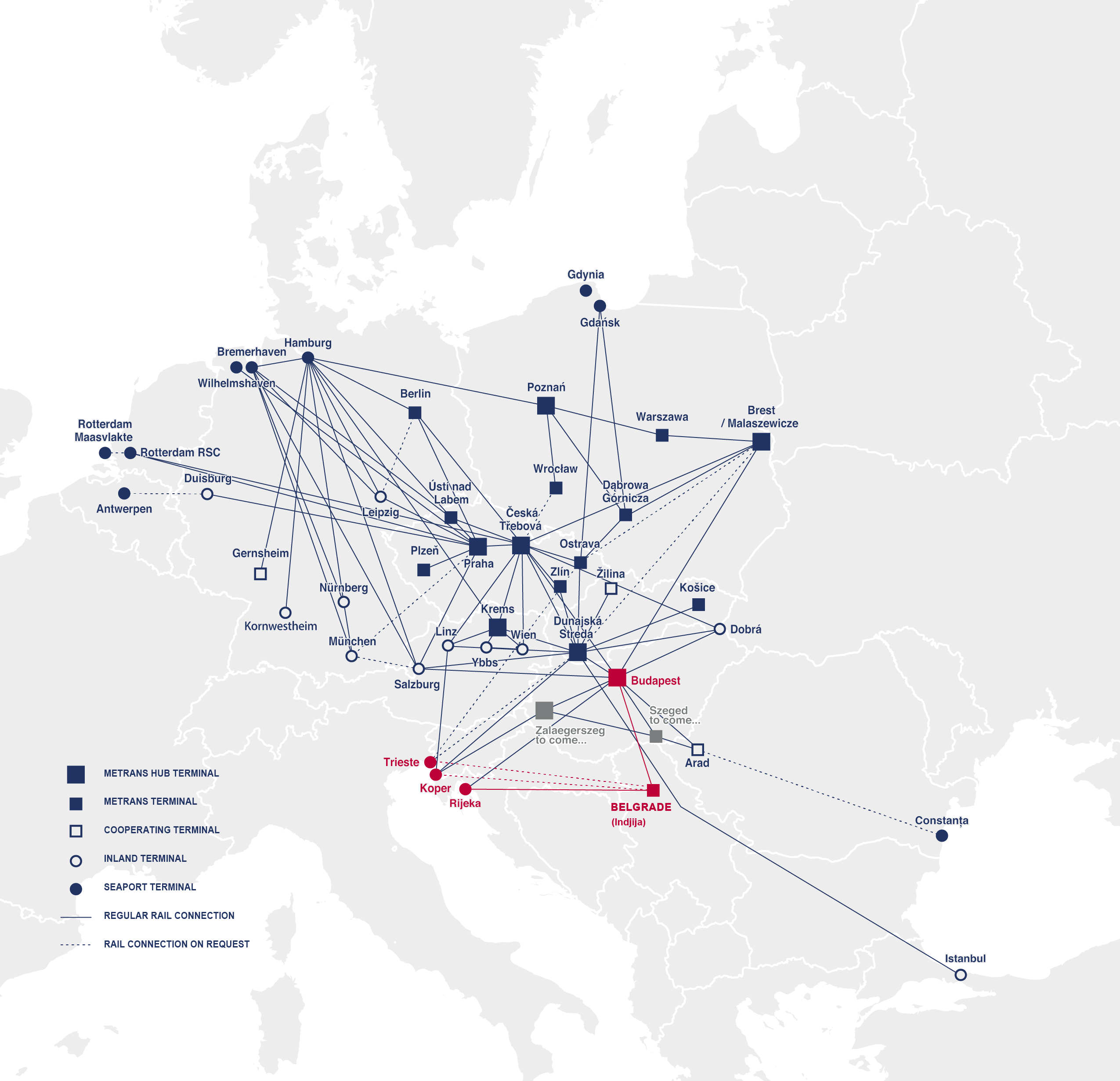 2024
CONNECTIONS TO/FROM SERBIA
Container terminal Indjija near Belgrade
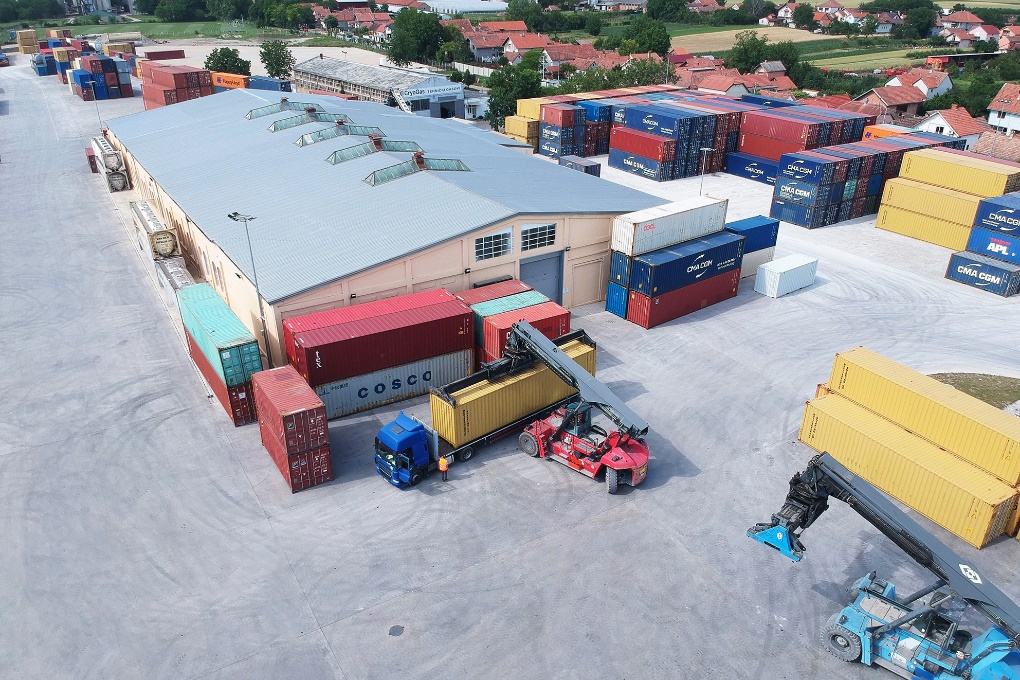 Departures to/from Port of Rijeka and HUB terminal Budapest Csepel
Gateway solution through METRANS HUB Budapest Csepel terminal to reach North West Continent and Adriatic ports as well as hinterland terminals within METRANS network
On-request connection to/from Port of Koper
On-request connection to/from Port of Trieste
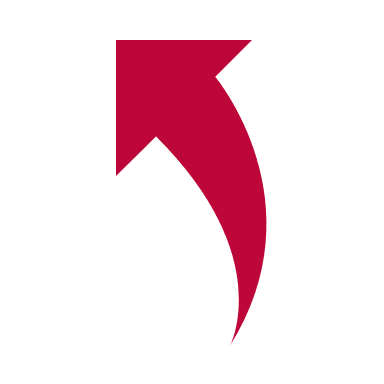 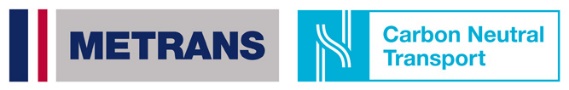 www.metrans.eu
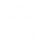 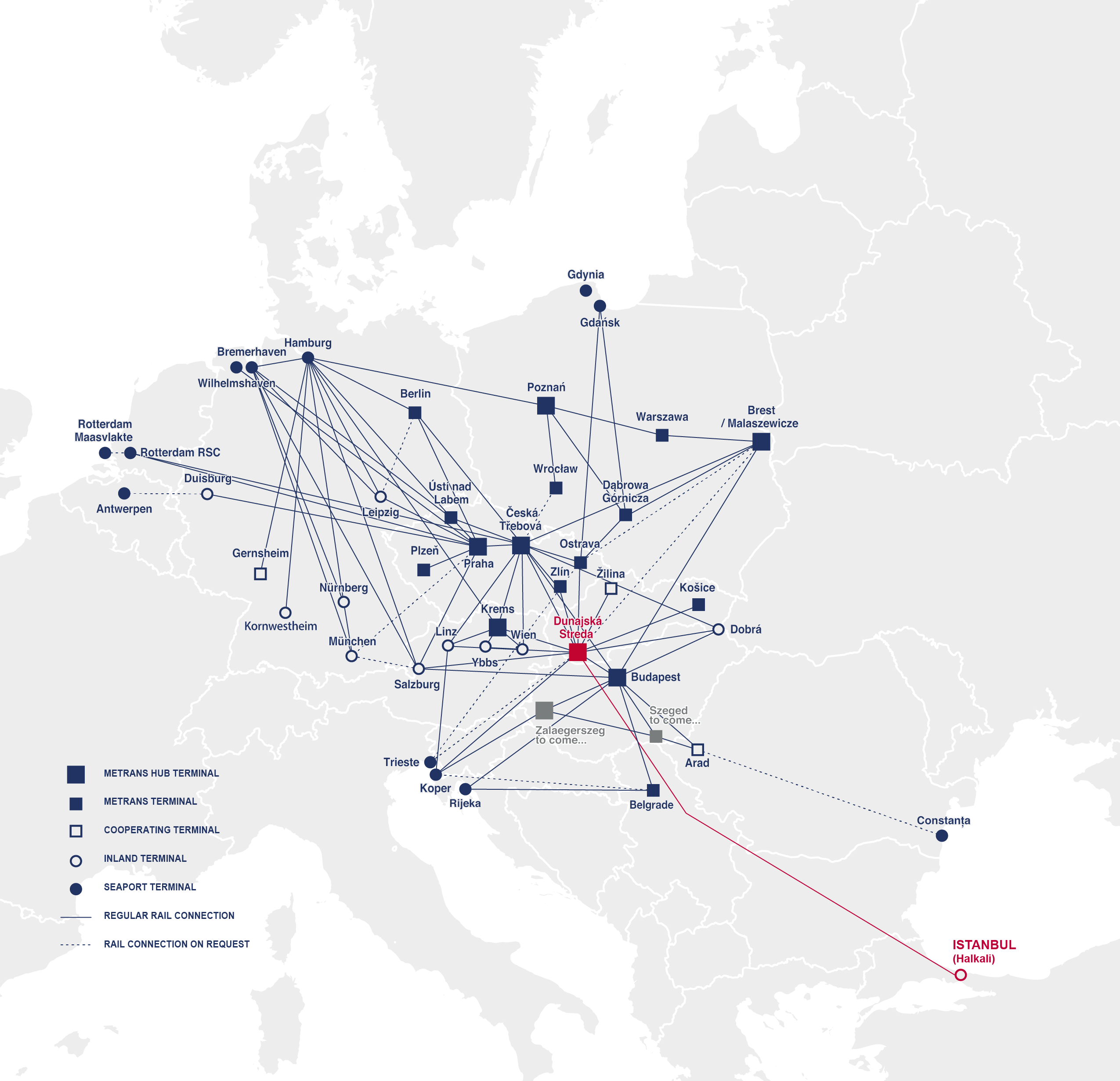 2024
CONNECTIONS TO/FROM TURKEY
Container terminal Halkali (Istanbul)
Weekly 2 departures 
Connect METRANS HUB Terminal Dunajska Streda ↔ Halkali
METRANS 45’ PWHC available
Gateway solutions Germany, Poland, Slovakia, Hungary, Austria, Romania, Serbia, Czech Republic
www.metrans.eu
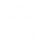 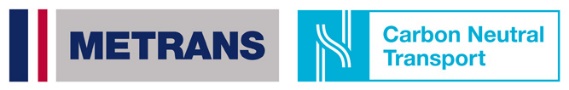 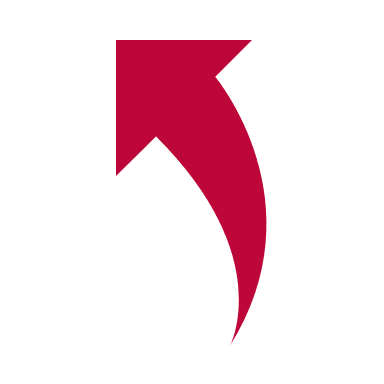 2024
HUB TERMINALS
PRAHA
since 1991
DUNAJSKA STREDA
since 1999
CESKA TREBOVA
since 2013
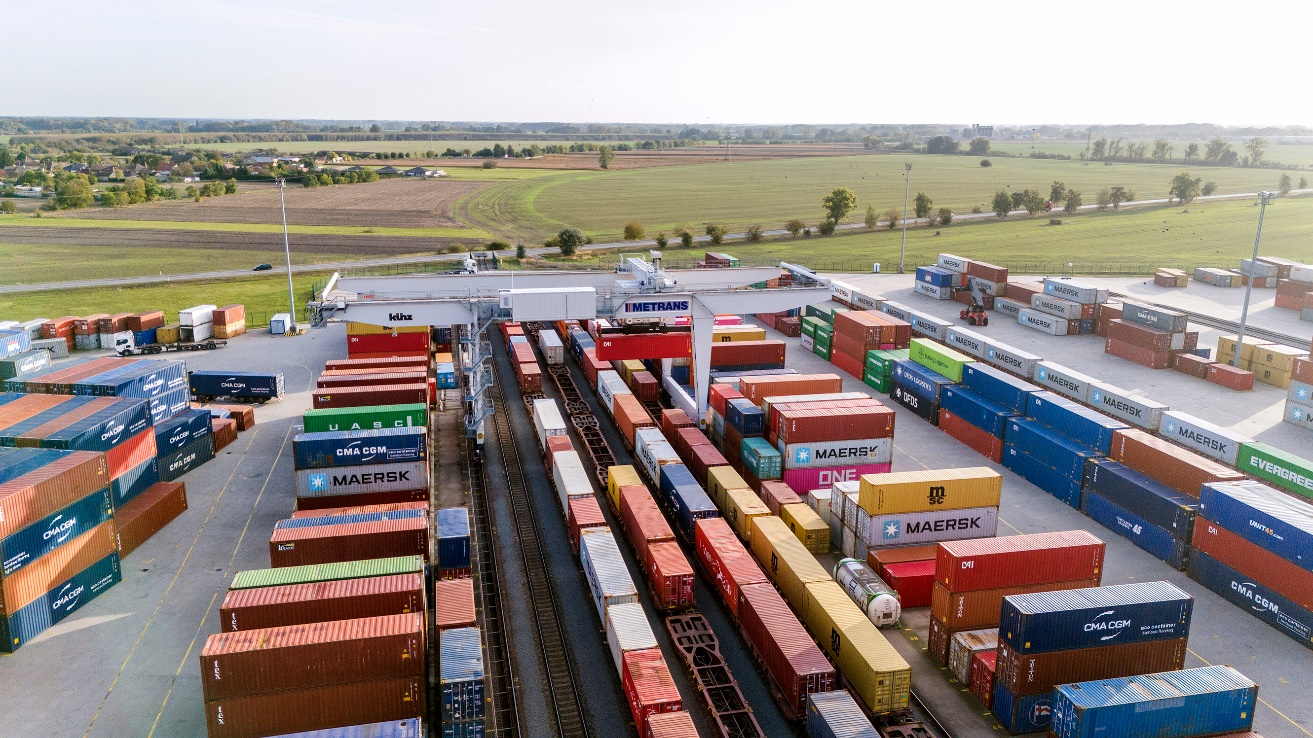 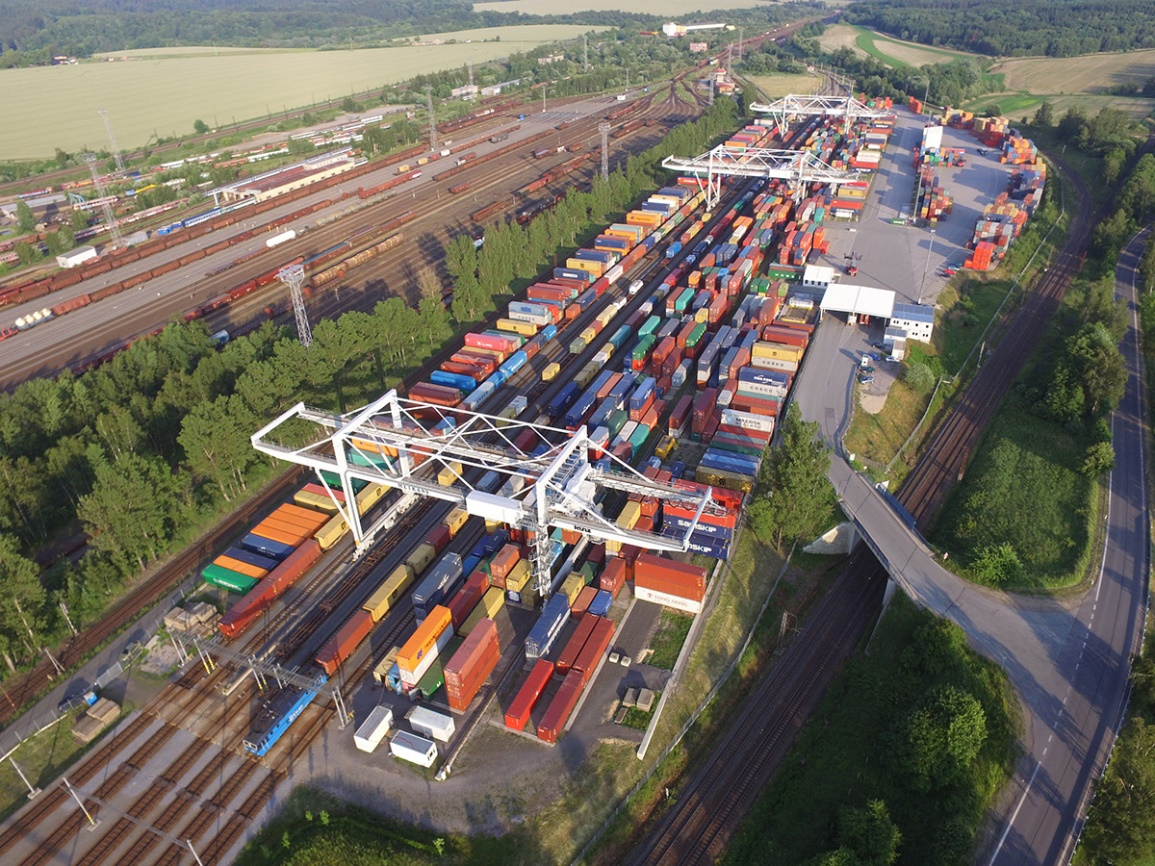 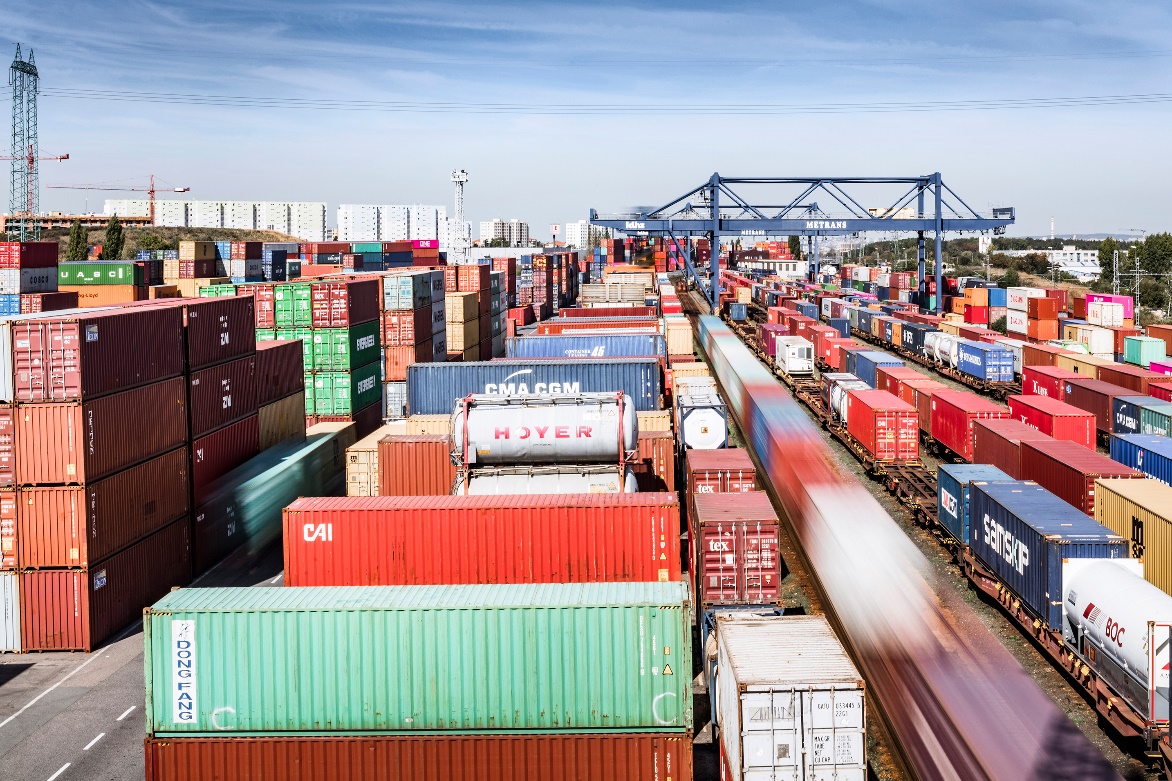 Size: 420,000 m²
Storage capacity: 15,000 TEU full + 10,000 TEU empty
7 sidings of 600 m, 2 sidings of 550 m, 6 sidings of 350 m
6 RMG (Rail Mounted Gantry Crane), 3 reachstackers (45t), 10 reachstackers (10/12t), 2 forklifts (16t), 4 shunters
10 trains can be handled at the same time
Repair facility for containers
On-site customs office
Operates 24/7/365
Size: 326,000 m²
Storage capacity: 25,000 TEU full + 15,000 TEU empty
5 sidings of 650 m, 4 sidings of 550 m
4 RMG (Rail Mounted Gantry Crane), 7 reachstackers (45t), 8 reachstackers (12t), 3 reachstackers (8t), 2 forklifts (16t, 8t)
9 trains can be handled at the same time
Repair facility for containers
On-site customs office
Operates 24/7/365
Size: 138,000 m²
Storage capacity: 4,500 TEU full + 4,200 TEU empty
6 sidings of 740 m
4 RMG (Rail Mounted Gantry Crane), 3 reachstackers (12t)
6 trains can be handled at the same time
On-site customs office
Repair facility for containers
Operates 24/7/365
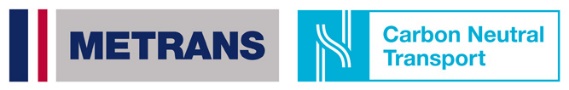 2024
HUB TERMINALS
KREMS 
AN DER DONAU
since 2012
POZNAN 
(GADKI)
since 2011
BUDAPEST
since 2017
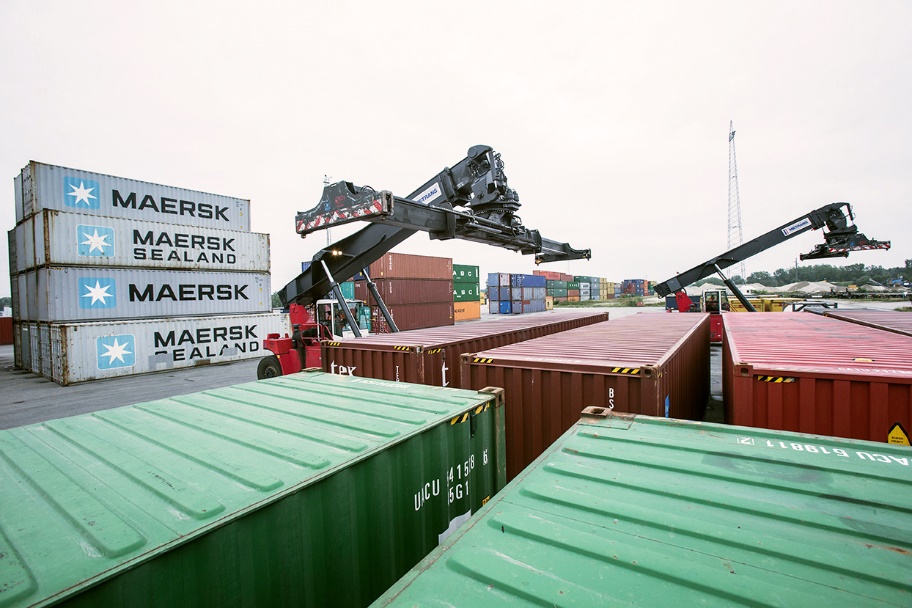 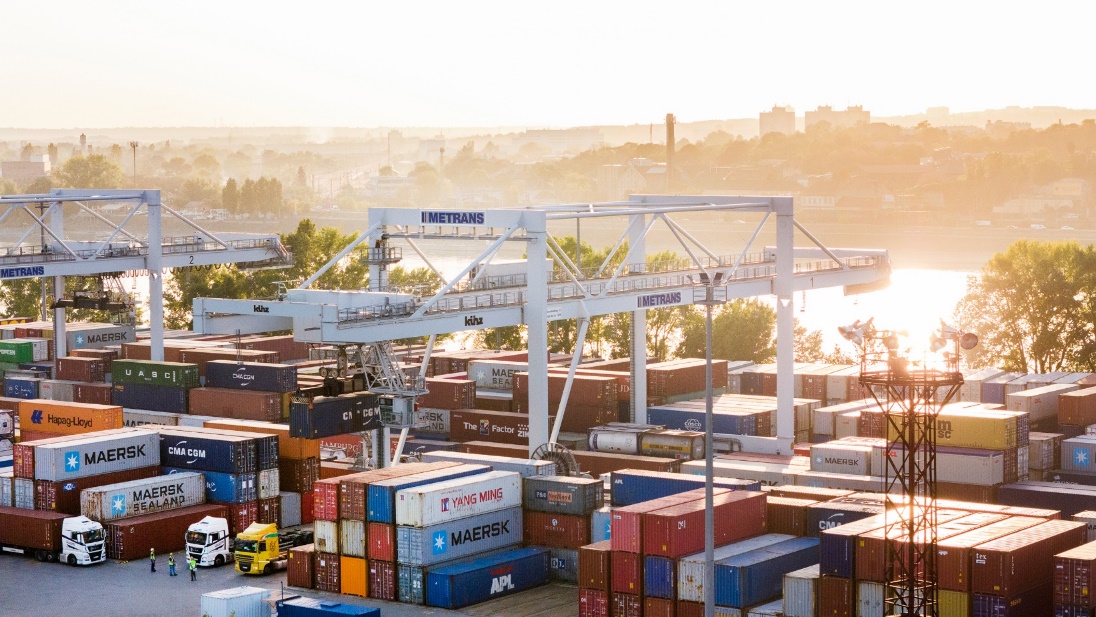 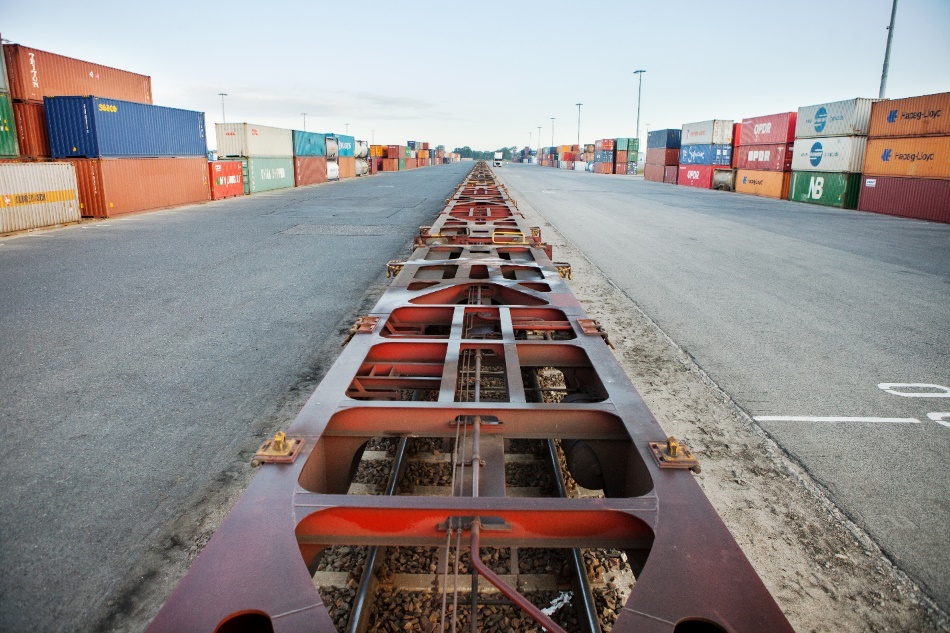 Size: 163,500 m²
Storage capacity: 7,500 TEU 
6 sidings of 650 m, 2 sidings of 500 m
4 RMG (Rail Mounted Gantry Crane), 6 reachstackers (45t), 4 reachstackers (12t), 3 forklifts (16t)
6 trains can be handled at the same time
Repair facility for containers
On-site customs office
Operates 24/7/365
Size: 175,000 m²
1 siding of 750 m, 3 sidings of 630 m 
10 reachstackers with lifting capacity up to 45 tons 
2 trains can be handled at the same time
On-site customs office
Handling of swap bodies and semi-trailers
Operates 24/7/365
Size: 40,000 m²
Storage capacity: 1,500 TEU full + 2,000 TEU empty
4 sidings of 680 m
3 reachstackers (45t), 2 reachstackers (12t)
On-site customs office
Repair facility for containers
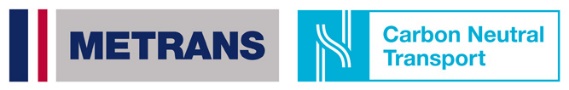 NEW METRANS CONTAINER TERMINAL IN HUNGARY TO COME...
2024
HUB TERMINALS
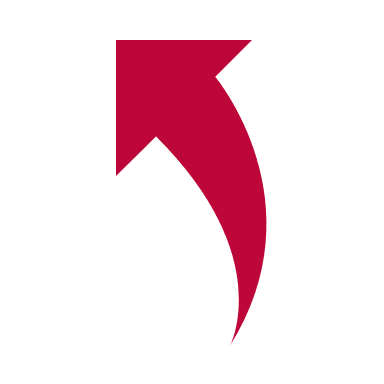 ZALAEGERSZEG
to come... 2025/2026
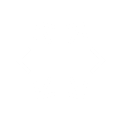 MALASZEWICZE
operated by CL Europort, since 2022
The new terminal to become a major international logistics hub for the Adriatics in the future.
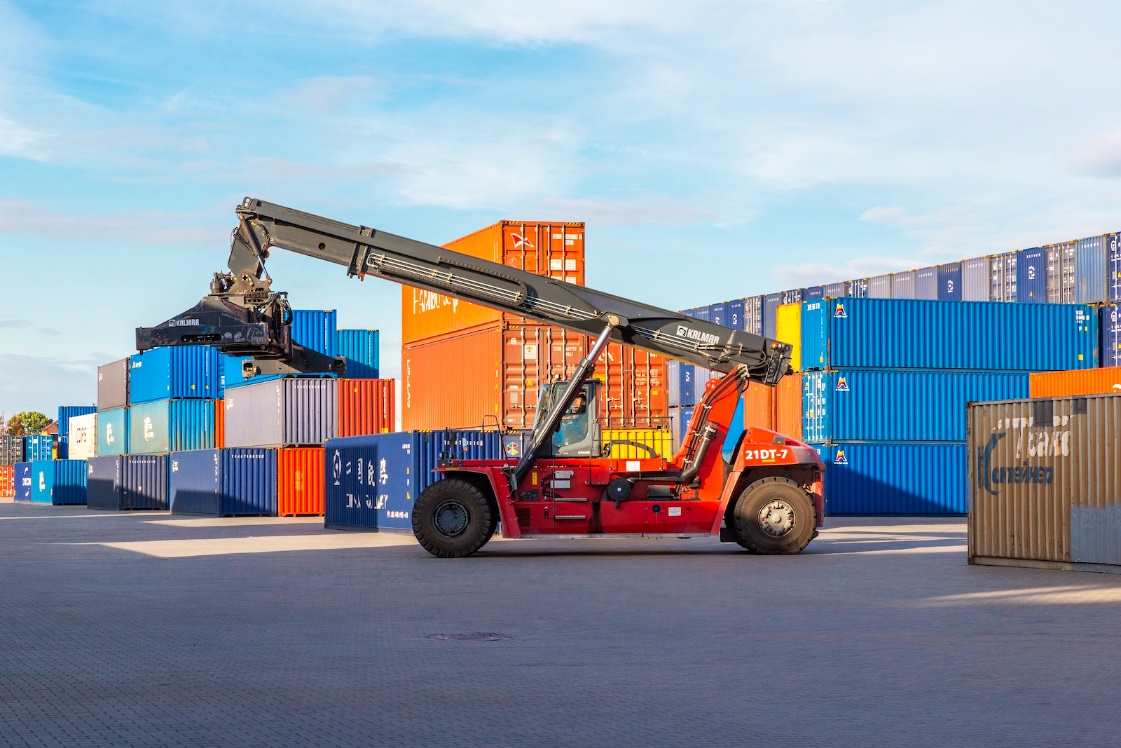 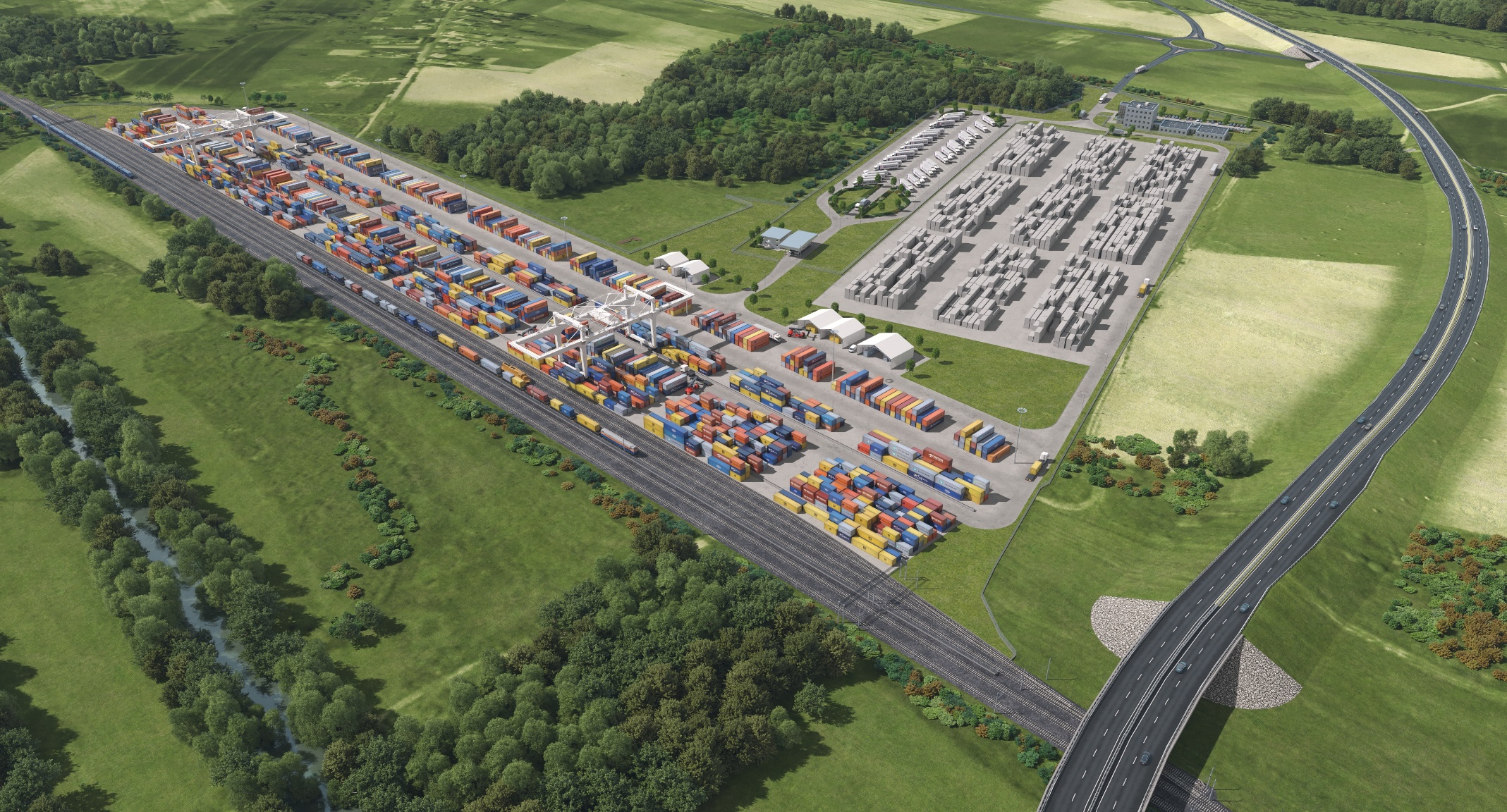 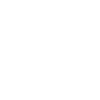 The excellent geographical 
location on the southern transport corridor, close to the Slovenian and Austrian borders, creates many logistical advantages and will also be able to serve as a buffer for 
the southern ports.
Size: 150,000 m²
Intermodal HUB terminal & logistics center in western Hungary for the Adriatic Corridor (Koper, Trieste, Rijeka)
Daily connection to Hamburg, Bremerhaven and the whole METRANS network
Operation start 2025/2026
METRANS member since: 2022
Size: 190,000 m2
Storage: 6000 TEU
Rail Tracks:
     - 1435 mm - 6 tracks length of 3000 m        - 1520 mm - 9 tracks length of 6000 m
1 RMG (Rail Mounted Gantry Crane), 4 reachstackers (45t), 1 reachstacker (10t)
Reefer plugs
Depot for empty containers
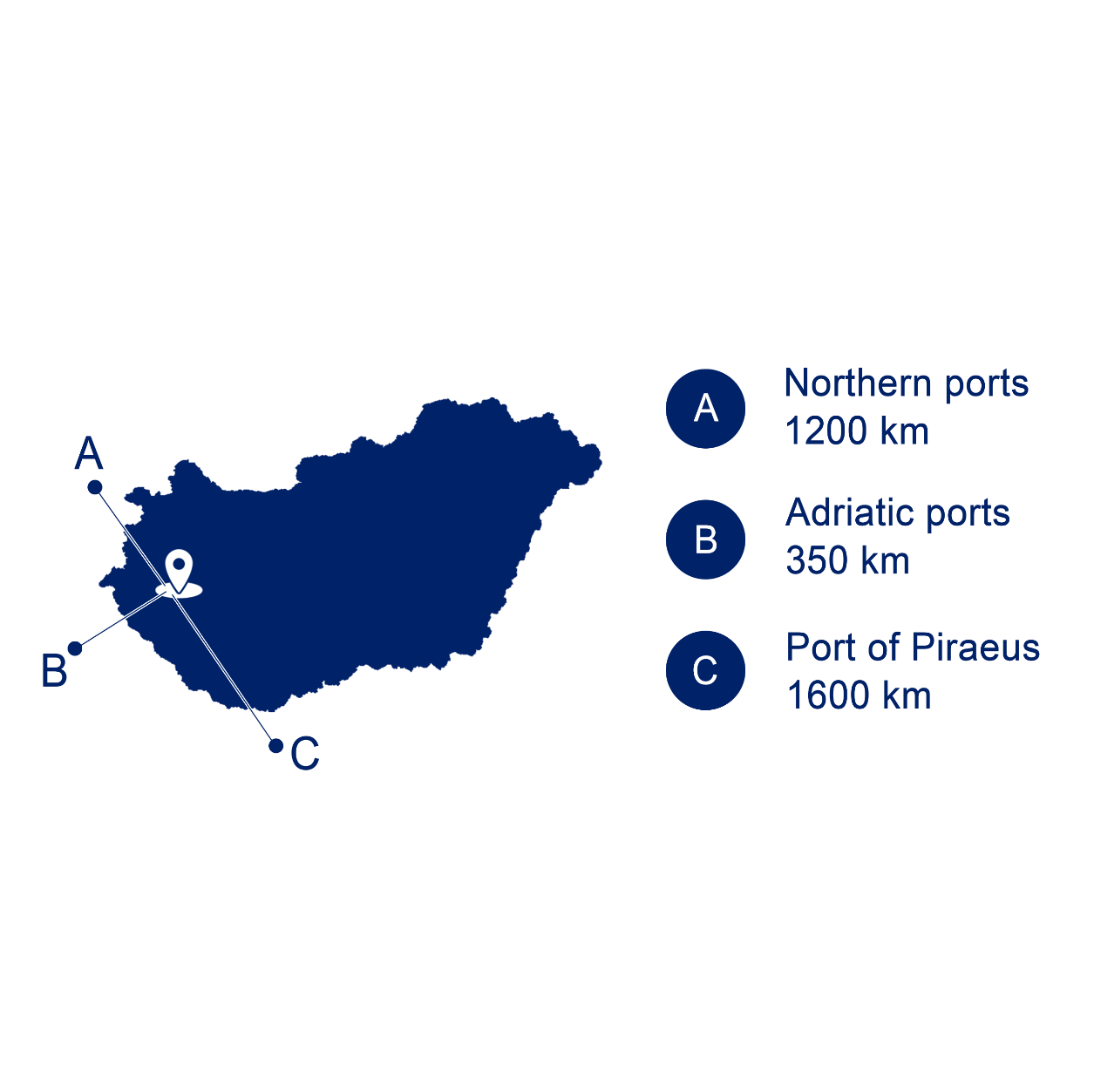 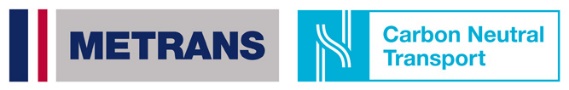 2024
END TERMINALS
ZLIN
since 1994
PLZEN
since 2007
KOSICE
since 2008
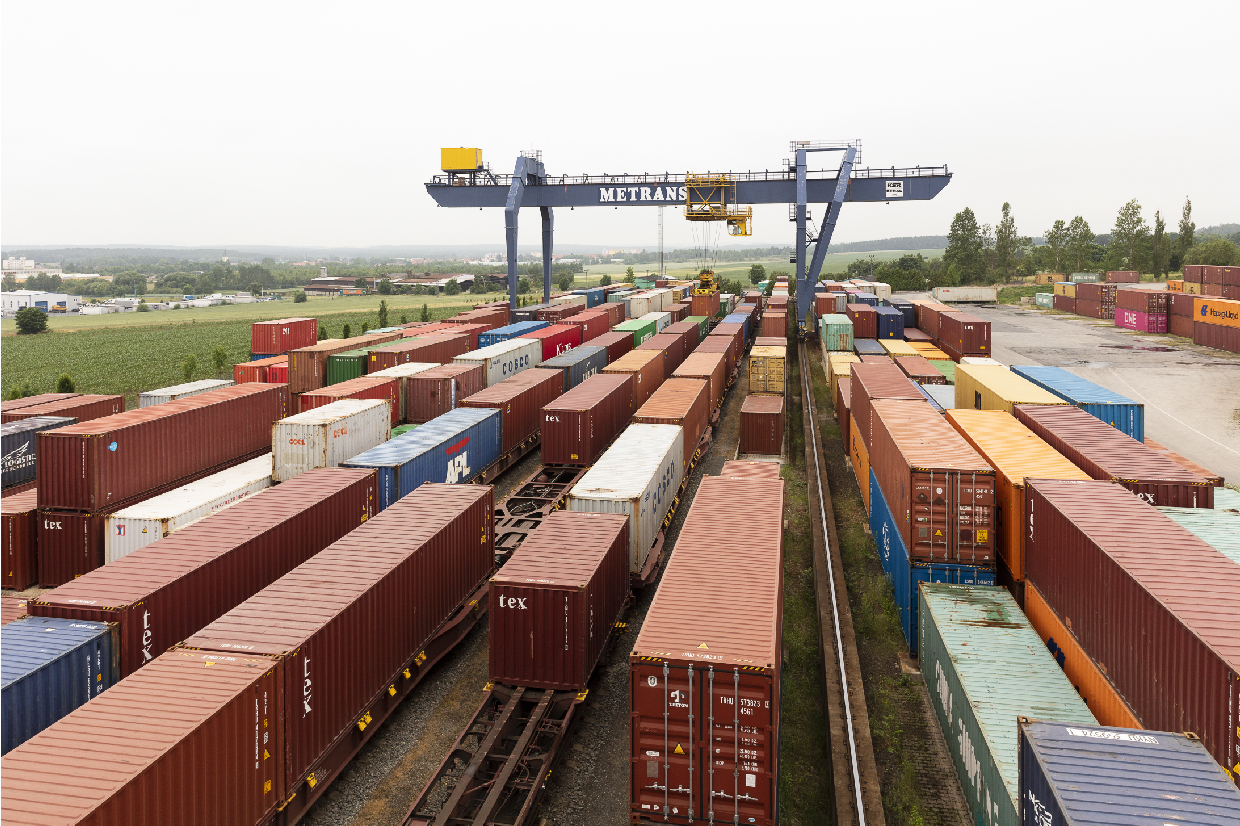 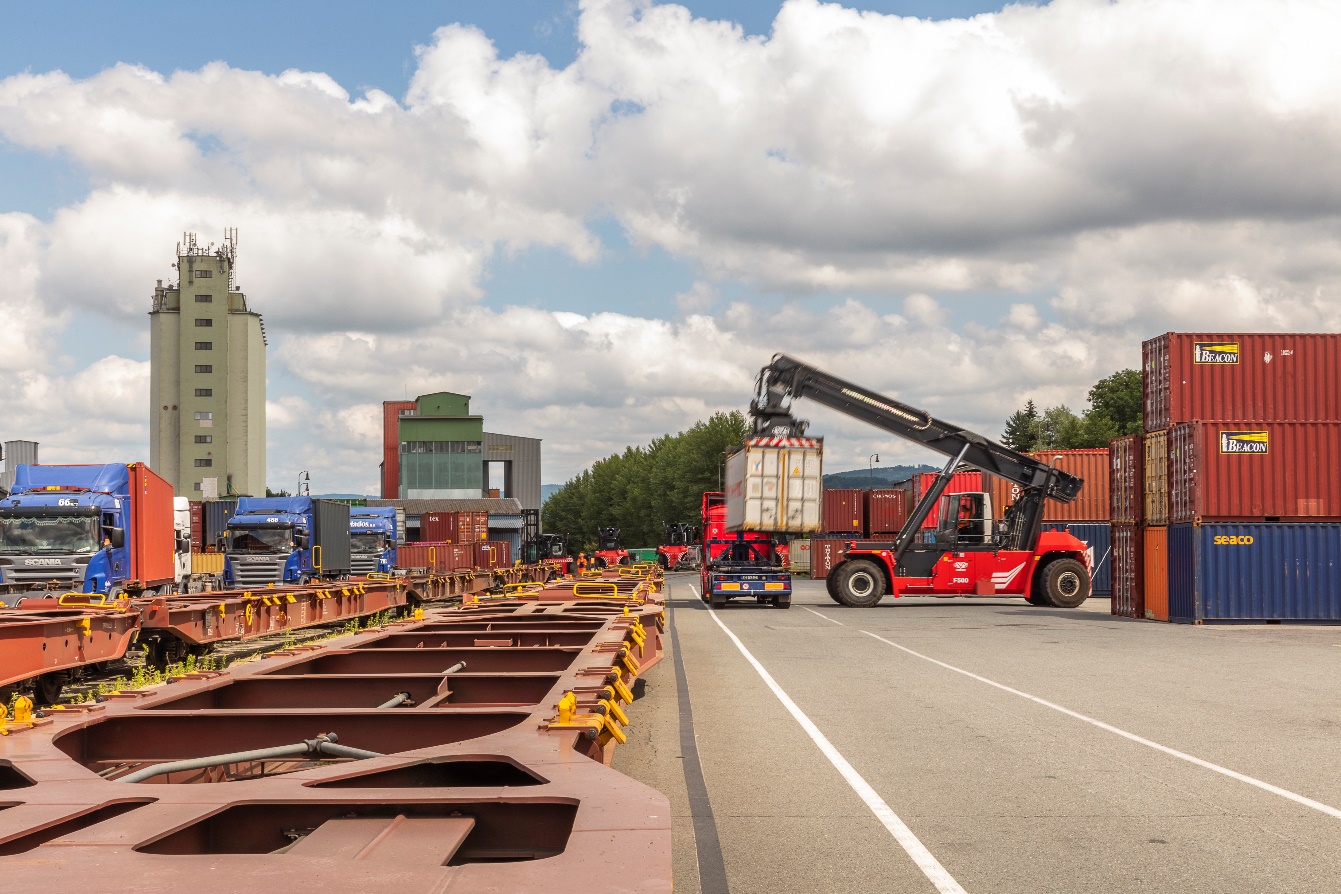 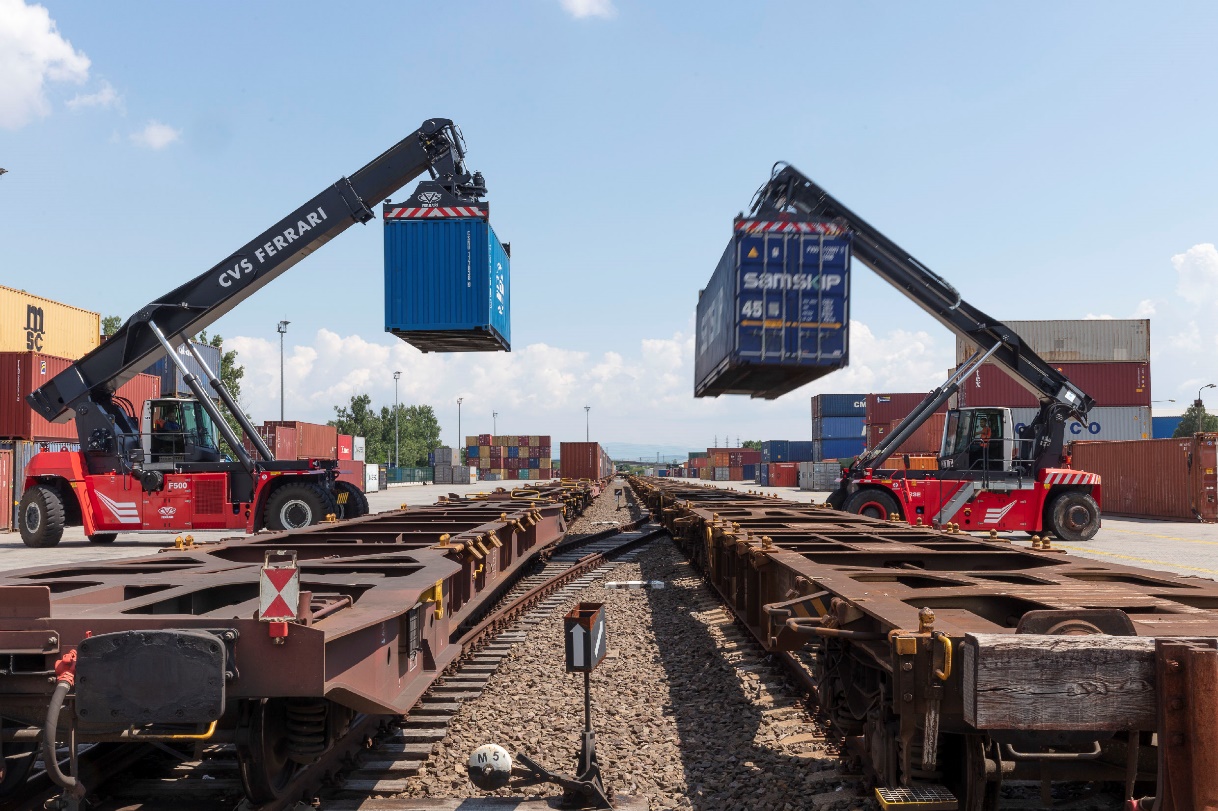 Size: 50,000 m²
Storage capacity: 1,300 TEU full + 1,200 TEU empty
3 sidings of 400 m
1 RMG (Rail Mounted Gantry Crane) with multimodal spreader for handling trailers and swap bodies and Remote Operation Station control system, 2 reachstackers (10/12t) 
Repair facility for containers
Operates 24/7/365
Size: 68,600 m²
Storage capacity: 1,300 TEU full + 1,200 TEU empty
3 sidings of 550 m, 1 siding of 400 m, 
     2 sidings of 350 m, 2 sidings of 300 m
4 reachstackers (45t), 4 reachstackers (12t)
On-site customs office
Repair facility for containers
Operates 24/7/365
Size: 46,500 m²
Storage capacity: 3,000 TEU full + 3,000 TEU empty
2 sidings of 550 m
4 reachstackers (45t), 2 reachstackers (12t), 2 forklifts (16t)
On-site customs office
Repair facility for containers
Operates 24/7/365
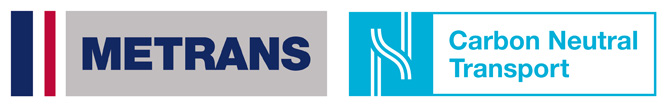 2024
END TERMINALS
OSTRAVA
since 2011
USTI NAD LABEM
since 2015
ZILINA
operated by TIP ZILINA
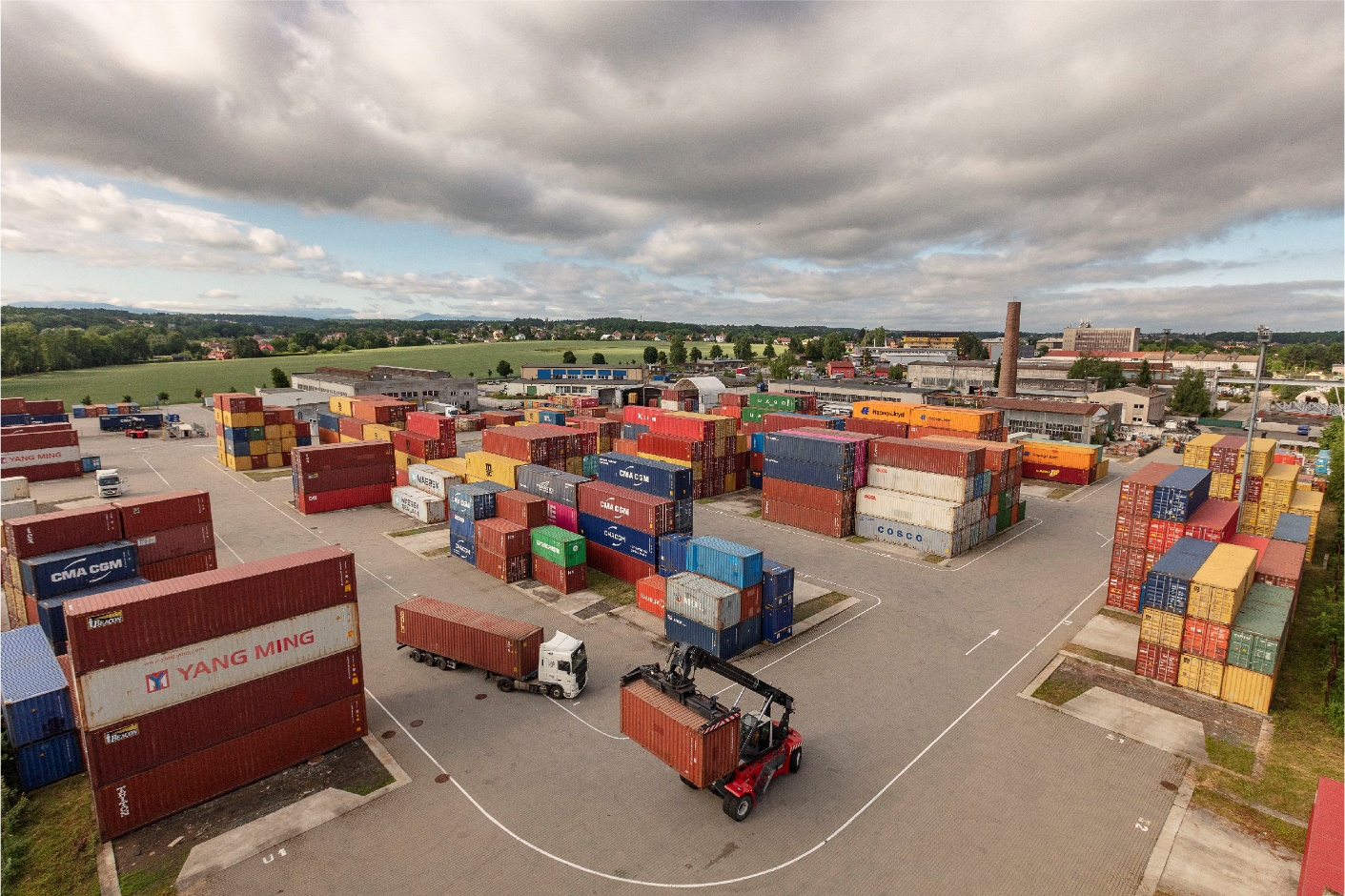 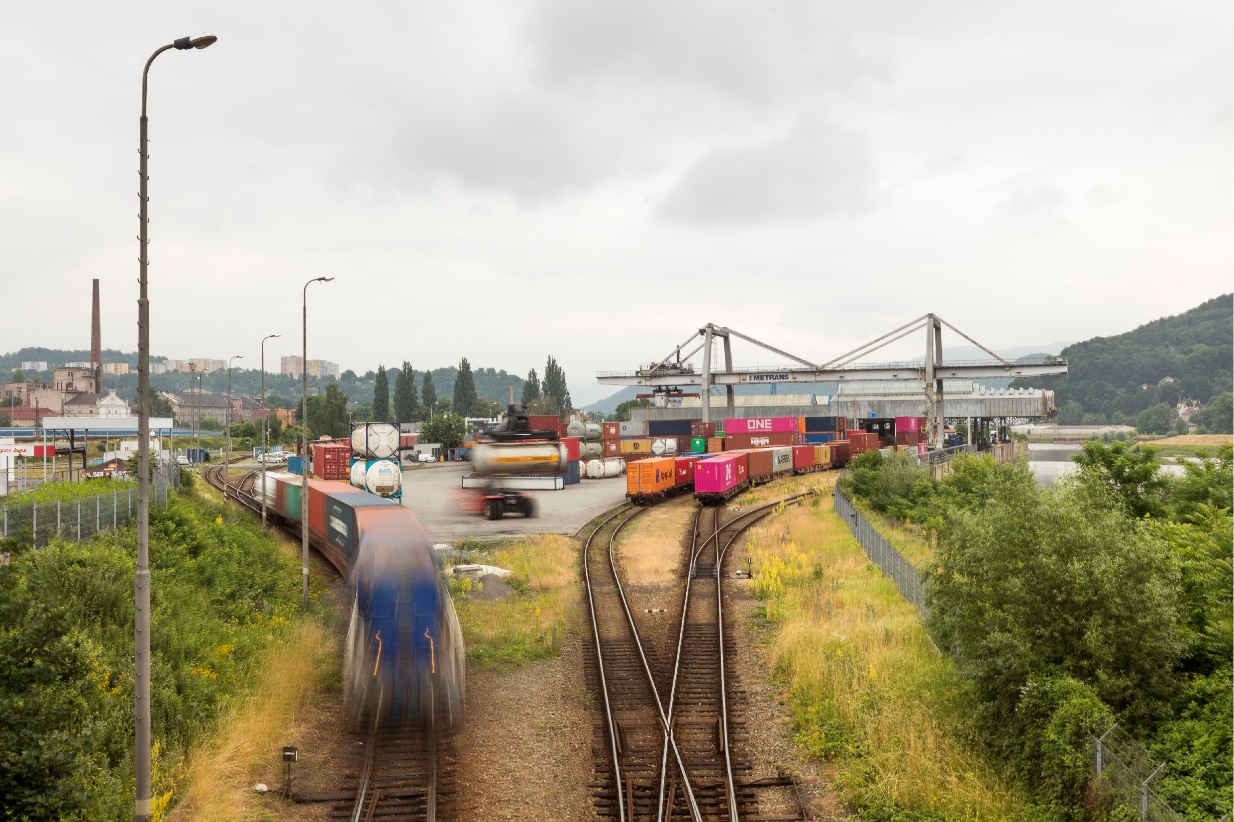 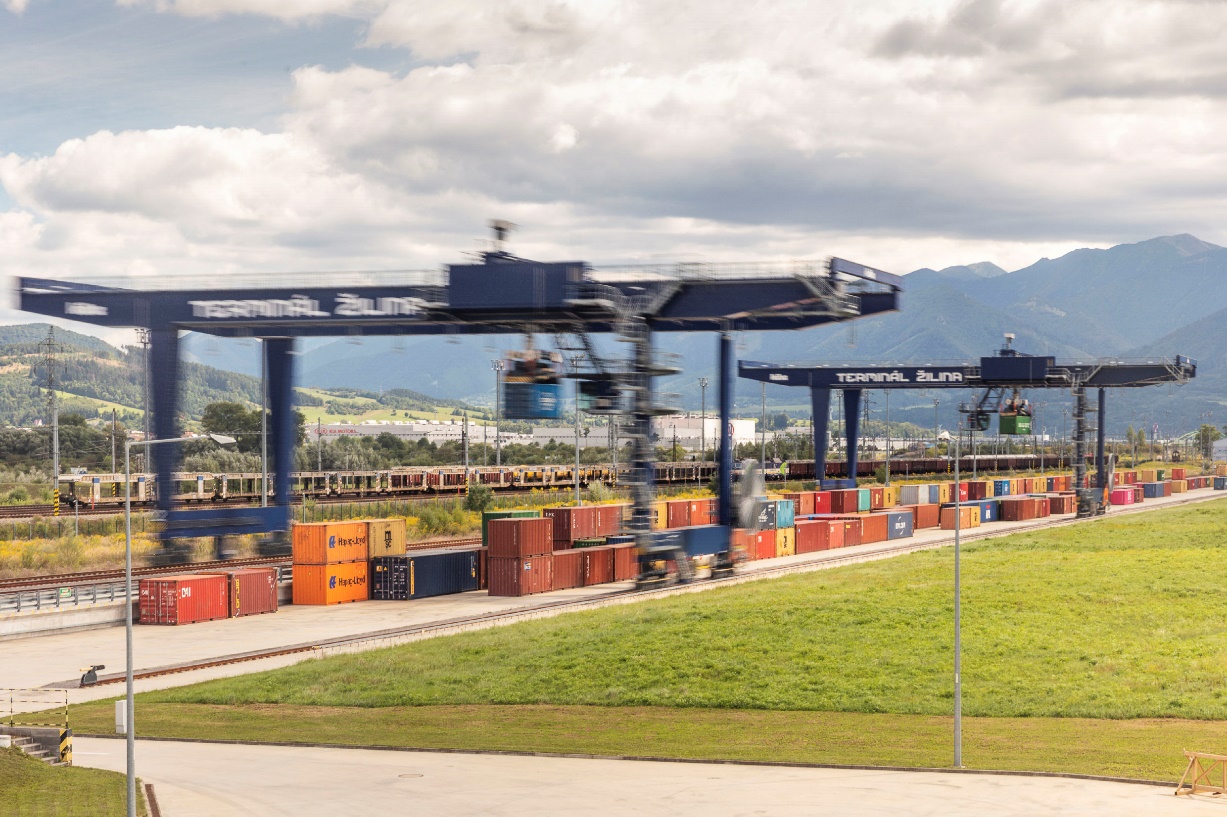 Size: 25,500 m²
Storage capacity: 1,500 TEU full + 2,000 TEU empty
1 siding of 185 m, 2 sidings of 160 m
1 RMG (Rail Mounted Gantry Crane), 3 reachstackers (45t), 2 reachstackers (12t)
On-site customs office
Repair facility for containers
Operates 24/7/365
Size: 40,000 m² plus 60,000 m² depot
Storage capacity: 1,200 TEU full + 5,000 TEU empty
2 sidings of 250 m
1 RTG (Rubber Tyred Gantry Crane), 3 reachstackers (45t), 3 reachstackers (12t)
On-site customs office
Repair facility for containers
Operates 24/7/365
Concession since 2019
Size: 150,000 m2
2 sidings of 750 m
2 RMG (Rail Mounted Gantry Crane), 2 reachstackers (12t)
Repair facility for containers
Handling of swap bodies and semi-trailers
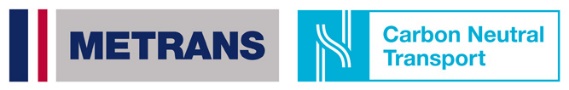 2024
END TERMINALS
DABROWA GORNICZA
since 2010
WROCLAW 
(KATY WROCLAWSKIE) 
since 2015
WARSZAWA 
(PRUSZKOW)
since 1993
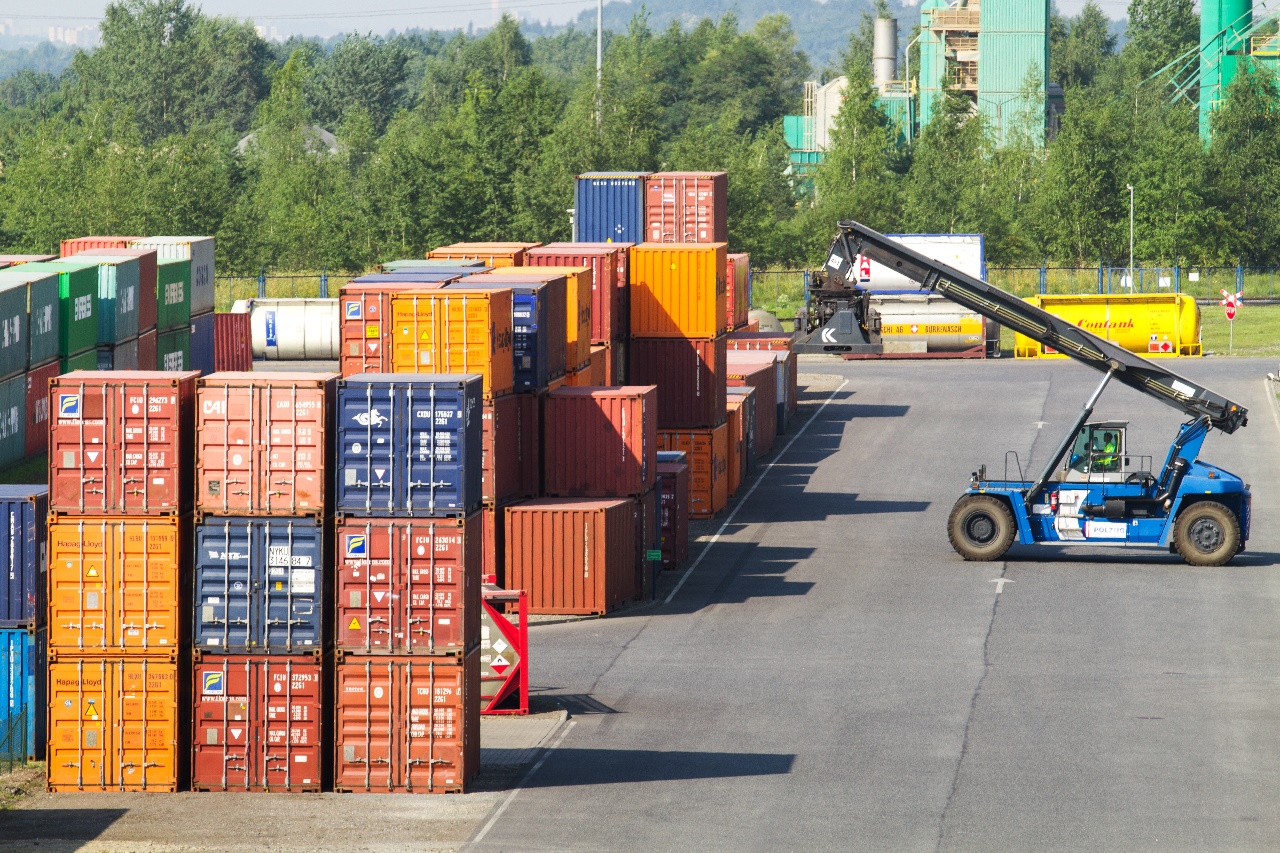 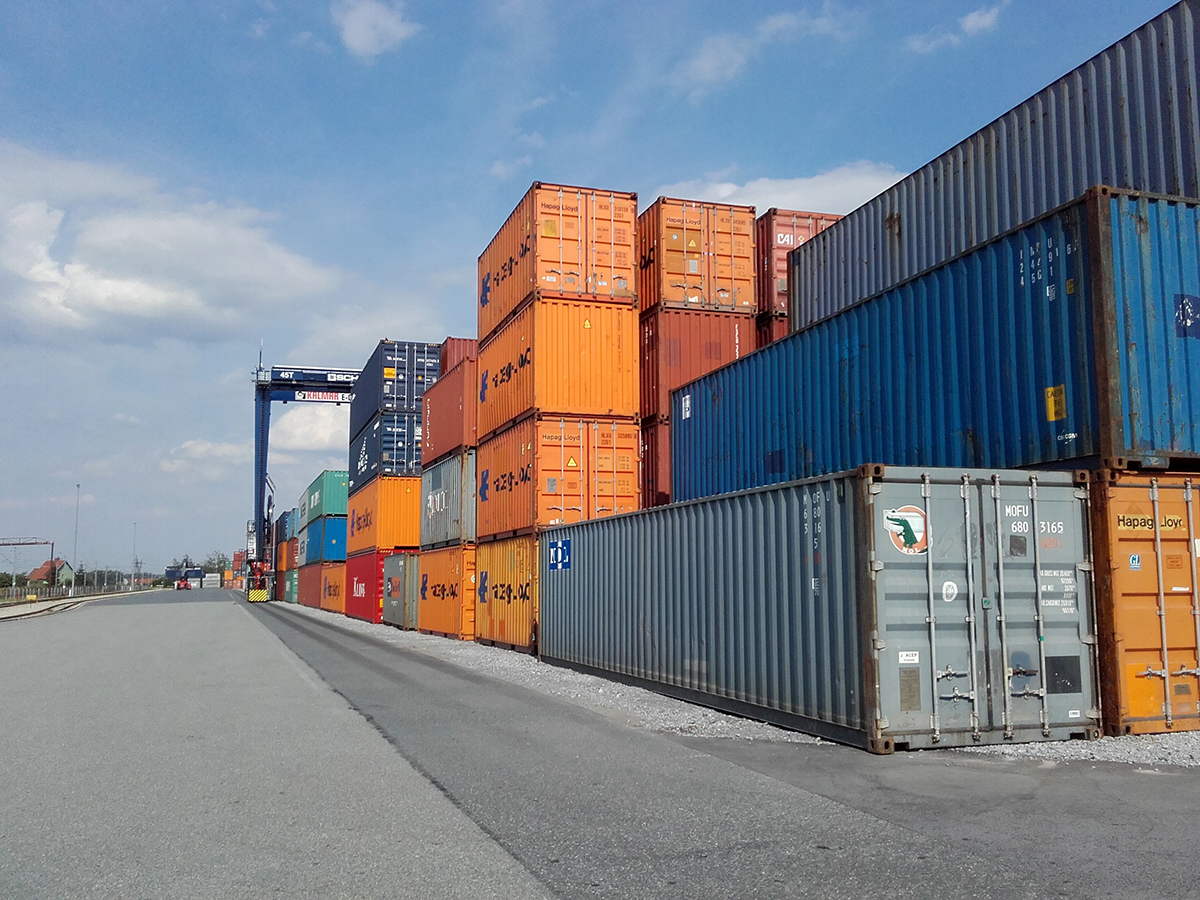 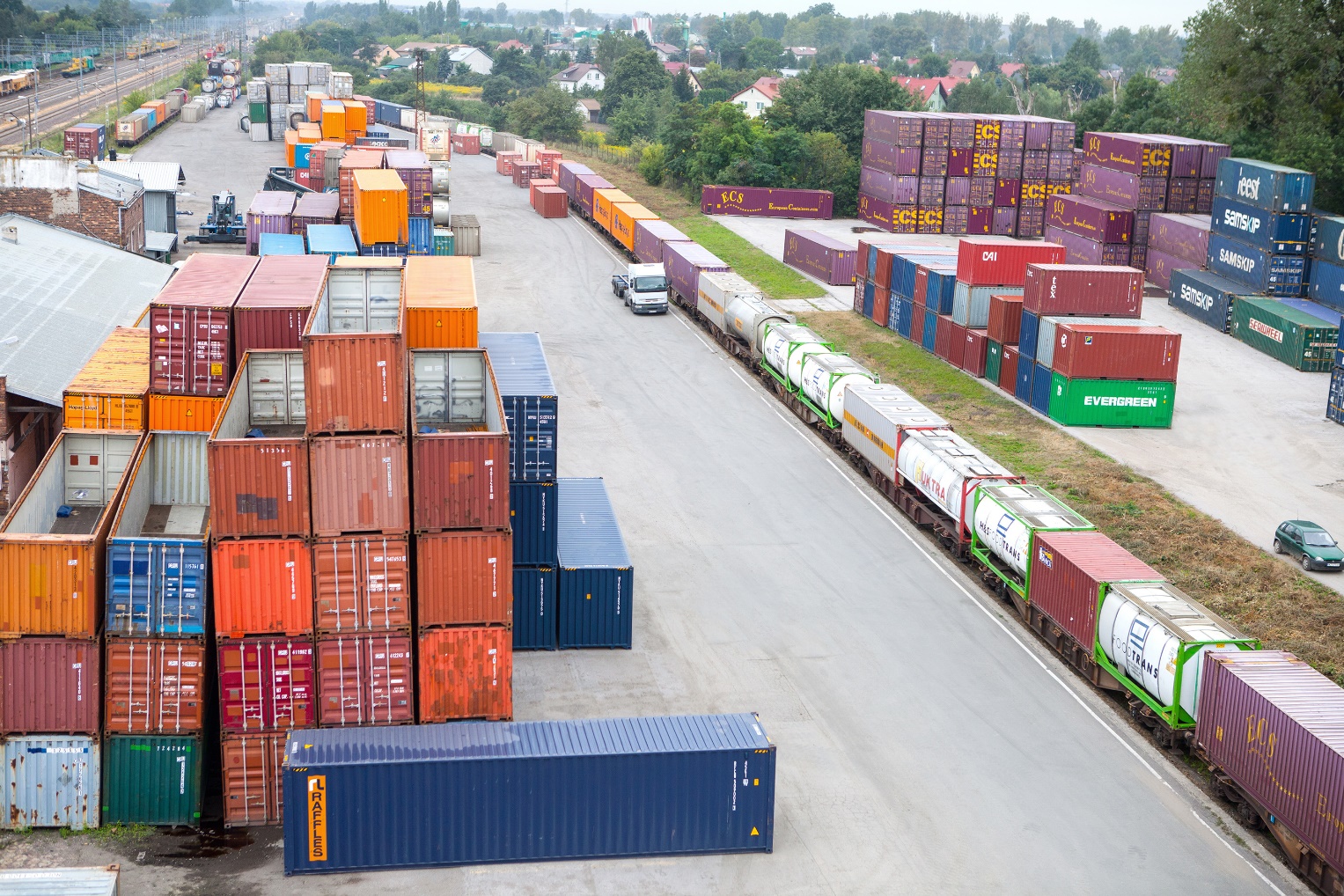 Size: 170,000 m²
2 sidings of 625 m, 1 siding of 600 m, 
    1 siding of 500 m
3 reachstackers with lifting capacity up to 45 tons, 1 reachstacker (12t)
Reefer plugs – PTI incl. small repairs
Handling of swap bodies
On-site customs office
Size: 57,000 m²
2 sidings of 600 m, 1 siding of 350 m
7 reachstackers with lifting capacity up to 45 tons
Handling of swap bodies and semi-trailers
On-site customs office
Size: 65,000 m²
2 sidings of 600 m
1 gantry crane, 5 reachstackers (45t)
Reefer plugs – PTI incl. small repairs
Handling of swap bodies and semi-trailers
On-site customs office
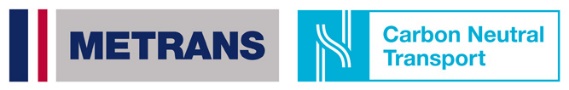 2024
END TERMINALS
BERLIN KOWU
since 2019
GERNSHEIM GUT
since 2020
ARAD 
since 2021
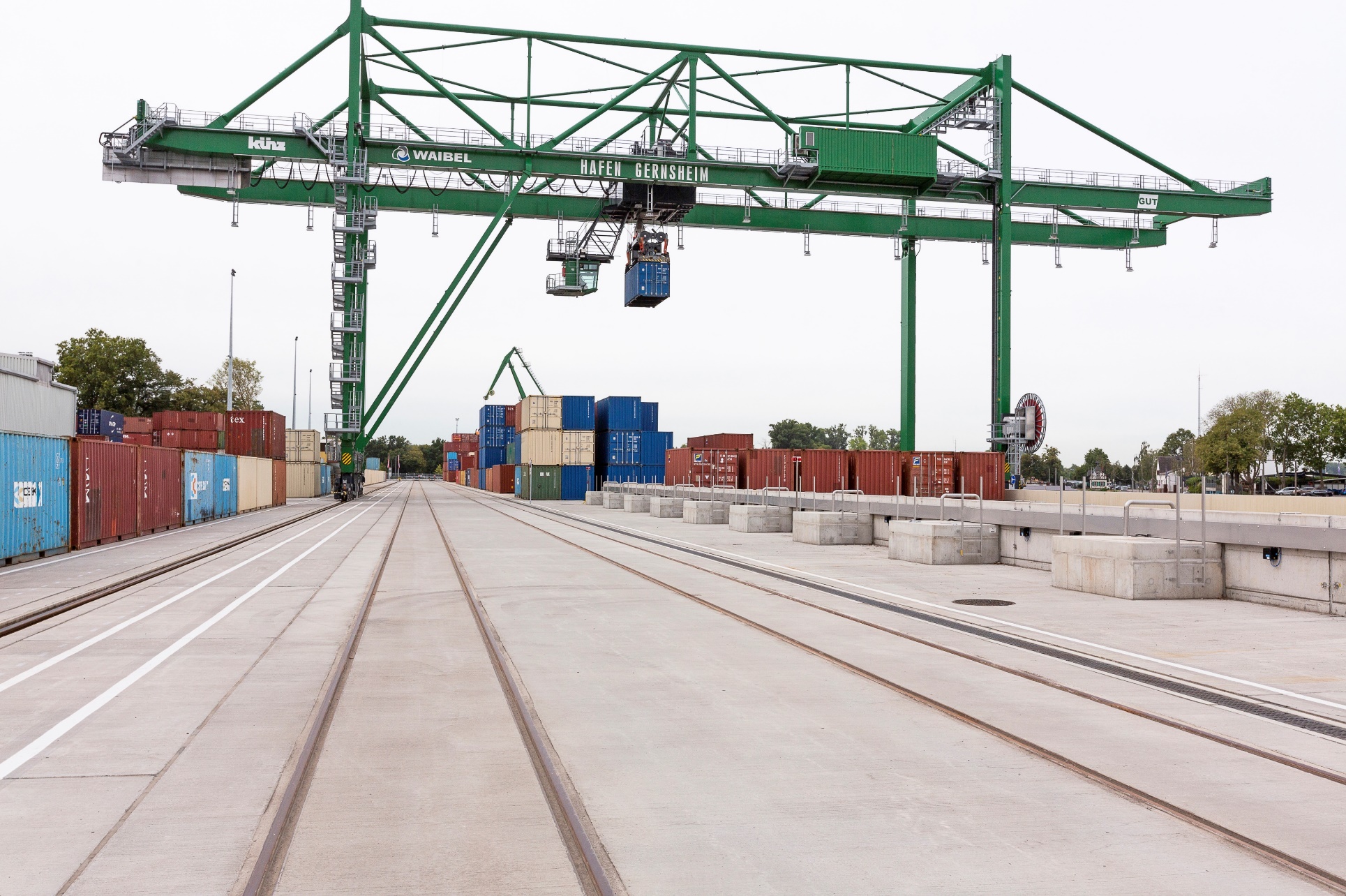 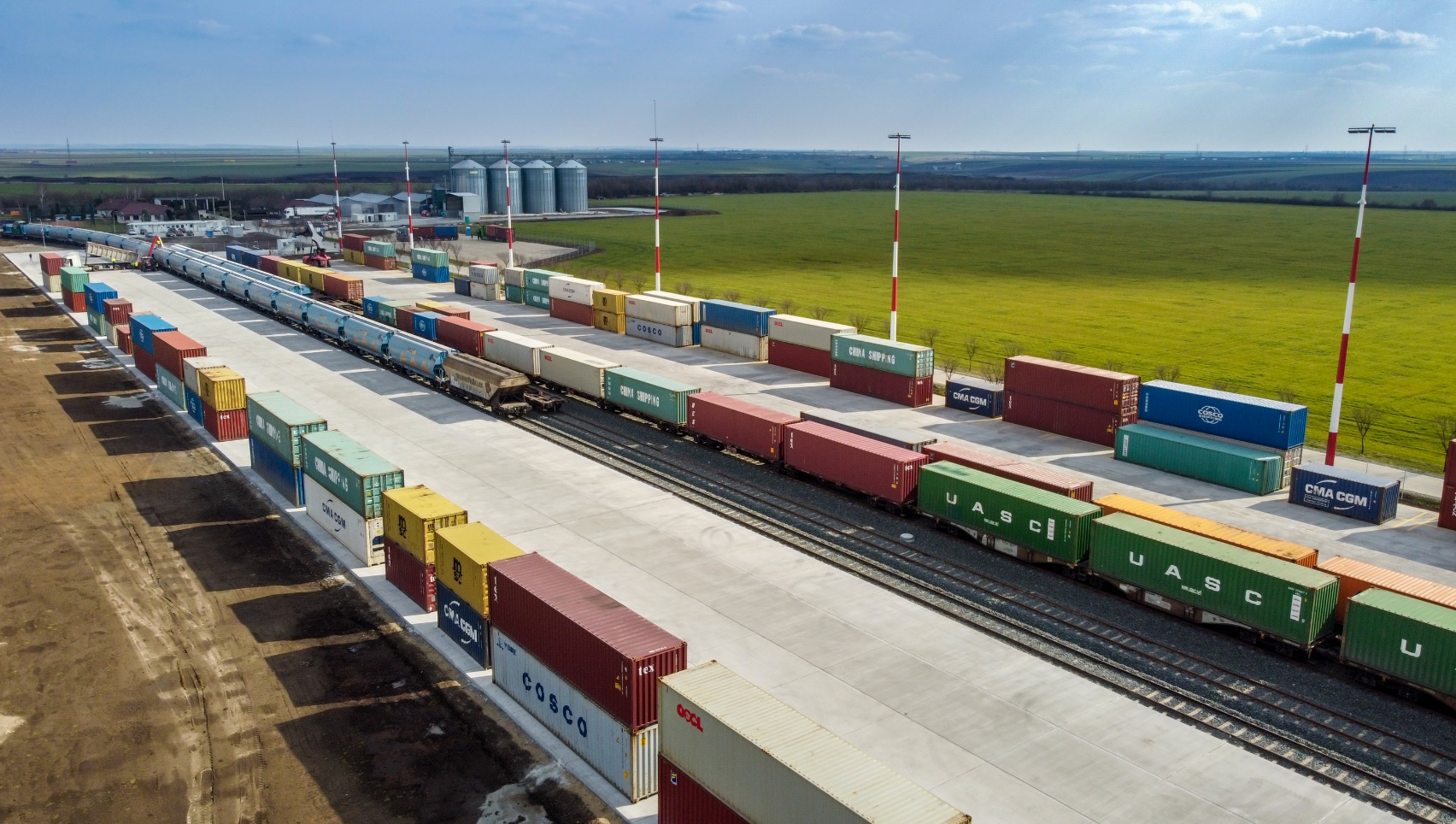 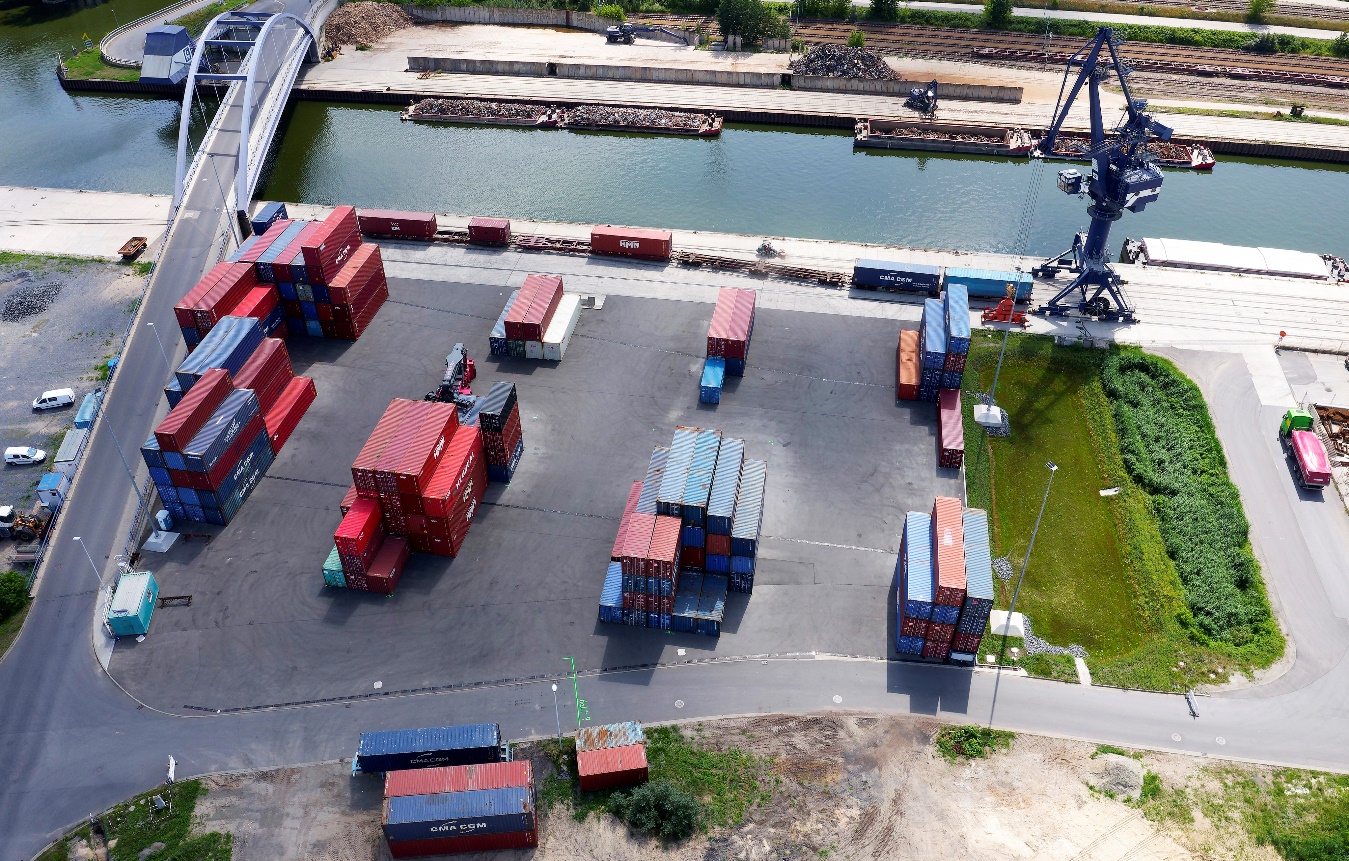 Size: 20,000 m2
1 siding of 800 m, 3 sidings of 500 m
1 RMG (Rail Mounted Gantry Crane), 2 reachstackers (45t), 1 reachstacker (12t)
Reefer plugs – PTI incl. small repairs
Depot for empty containers–capacity: 2,000 TEU
On-site customs office
Size: 54,000 m2
Sidings: 2 x 340 m
1 RMG (Rail Mounted Gantry Crane), 1 slewing jib crane, 2 reachstackers (45t)
Truck capacity: 30 trucks 
    (long term sub-contractors)
Size: 75,000 m²
Sidings: 4 x 350 m length
Parking for 200 trucks
2 reachstackers (45t)
Own truck capacity: 10 
A1 highway - 3 km from the terminal
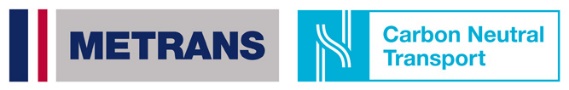 2024
NEW END TERMINALS
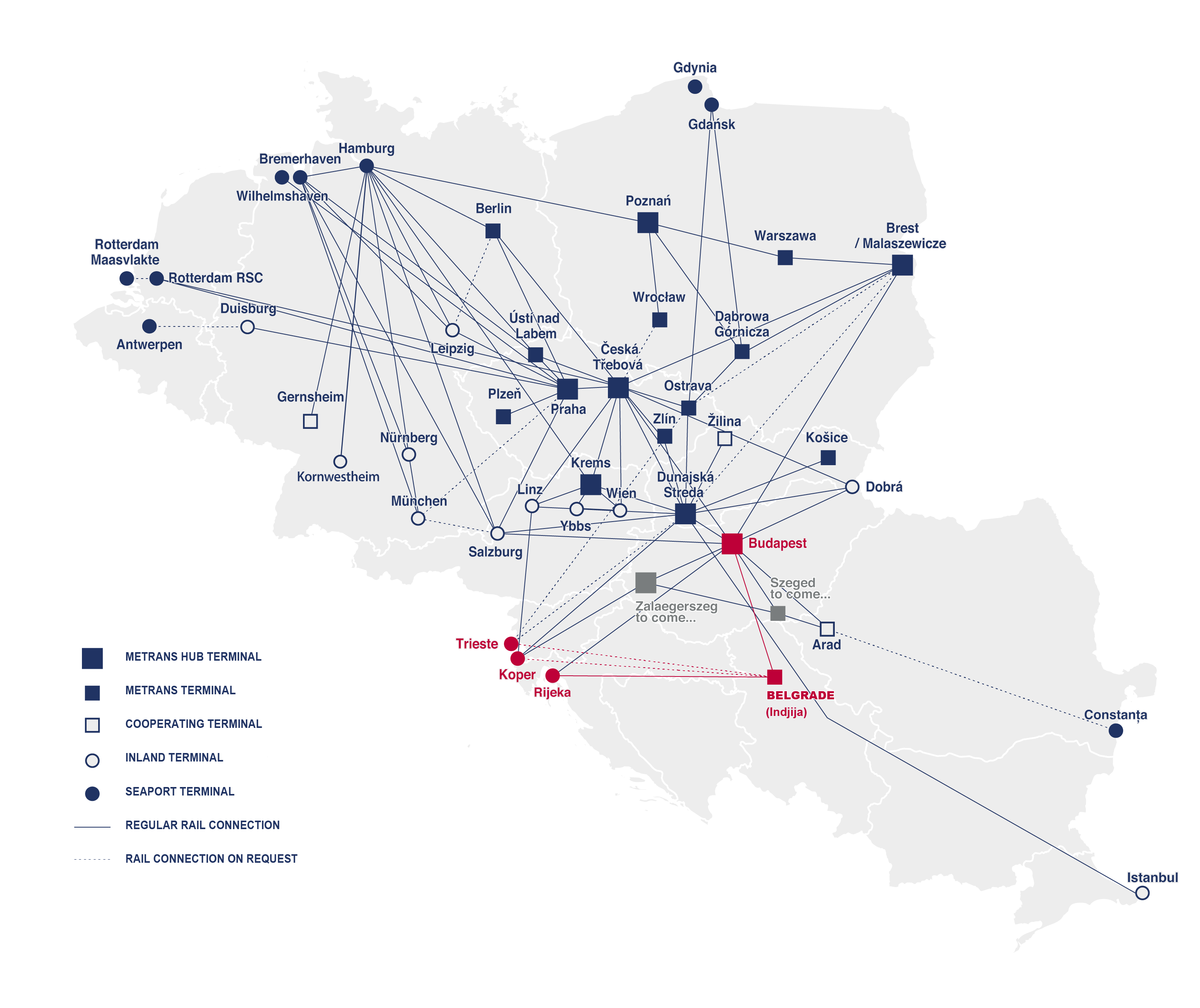 BELGRADE 
(INDJIJA)
since 2023
SZEGED
to come... 2026
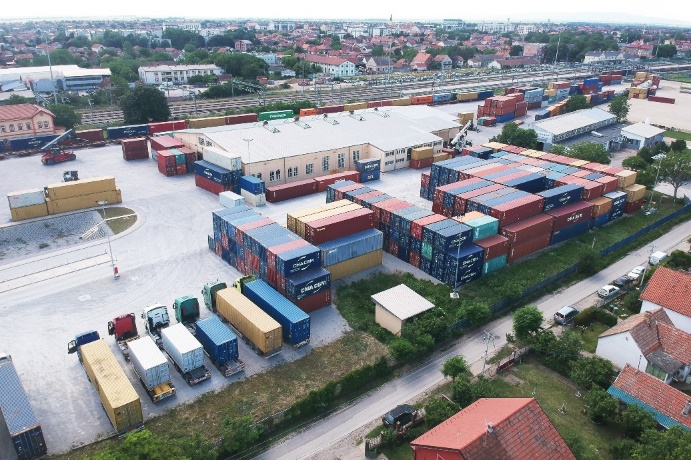 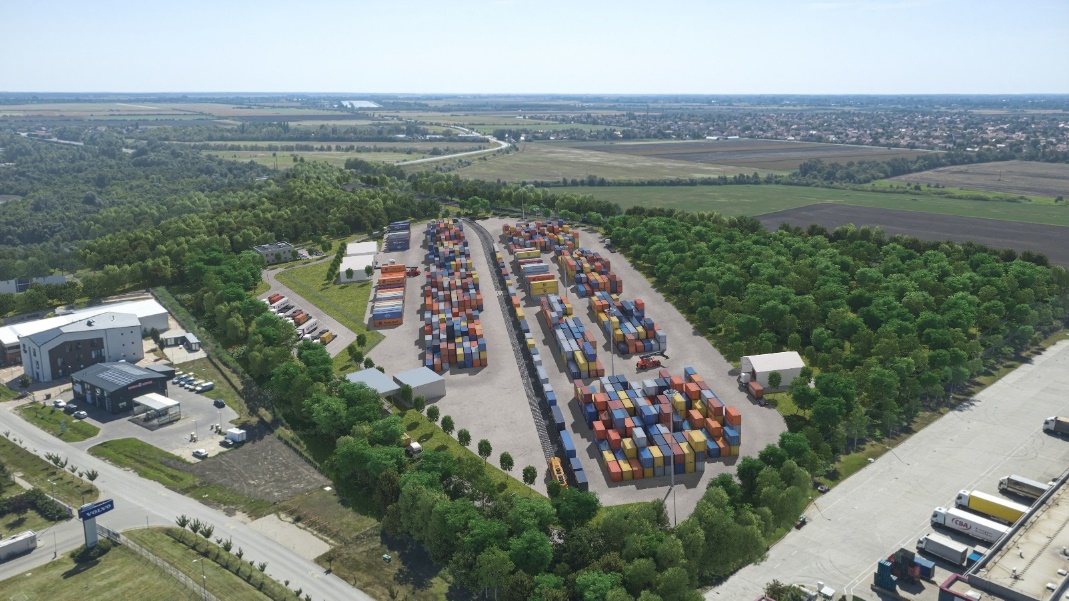 Size: 100,000 m2
Annual capacity: ~ 50.000 TEU 
Sidings: 2 x 335 m
Intermodal terminal in southern Hungary
Construction completion by 2026
Highway connection to HU, RS, RO
Connection to the main railway track to the south via Roszke crossing
Size: 35,000 m2
Sidings: 2 x 250 m
2 reachstackers (45t)
Forklifts 12t, 3t, 2t
Regular connection Adriatic ports ↔ Belgrade (Indjija)
Operates 24/7
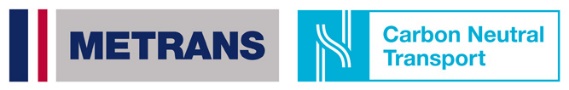 2024
METRANS RAIL REPAIR SHOPS
RAIL & REACHSTACKER REPAIR SHOP
Dunajska Streda, Slovak Republic
DYKO RAIL REPAIR SHOP
Kolin, Czech Republic
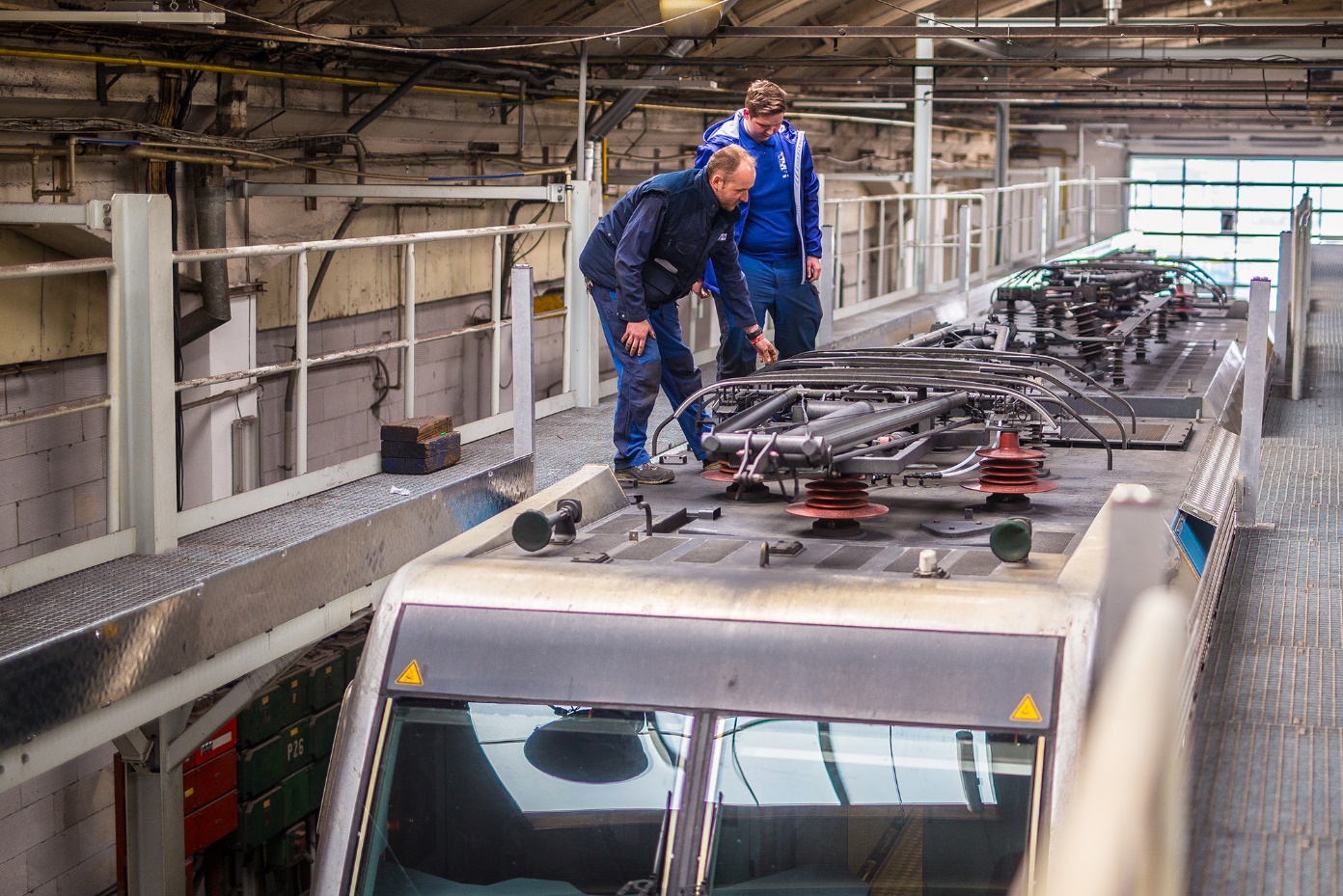 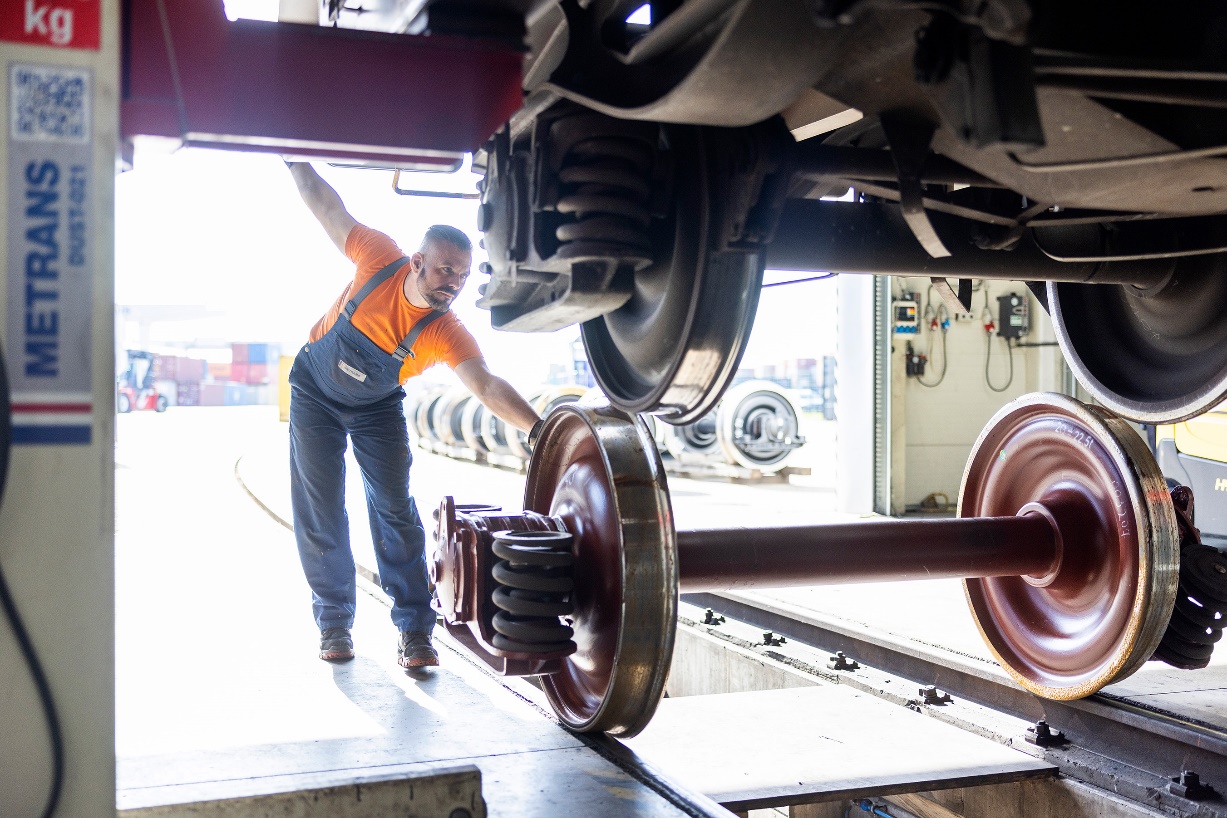 Established in 1940
Acquired by METRANS in 2007
Licensed to repair Siemens and Bombardier locomotives
Repairs:
- container wagons
- running gear for passenger carriages
locomotives and wheelsets
Repairs within free capacities available also for external clients
Established in 2019
Repairs:
- container wagons
- locomotives 
- reach stackers
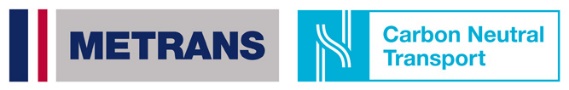 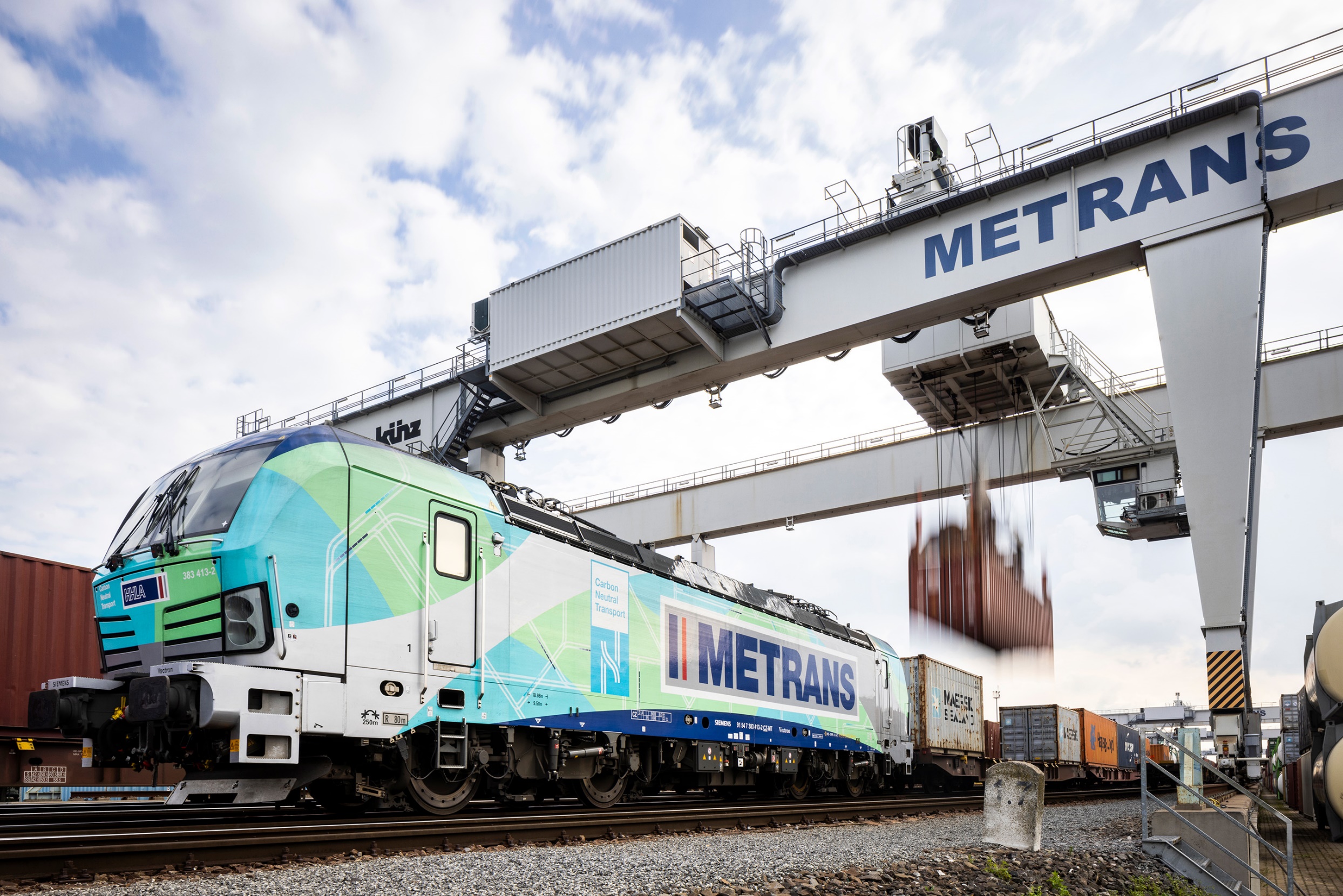 2024
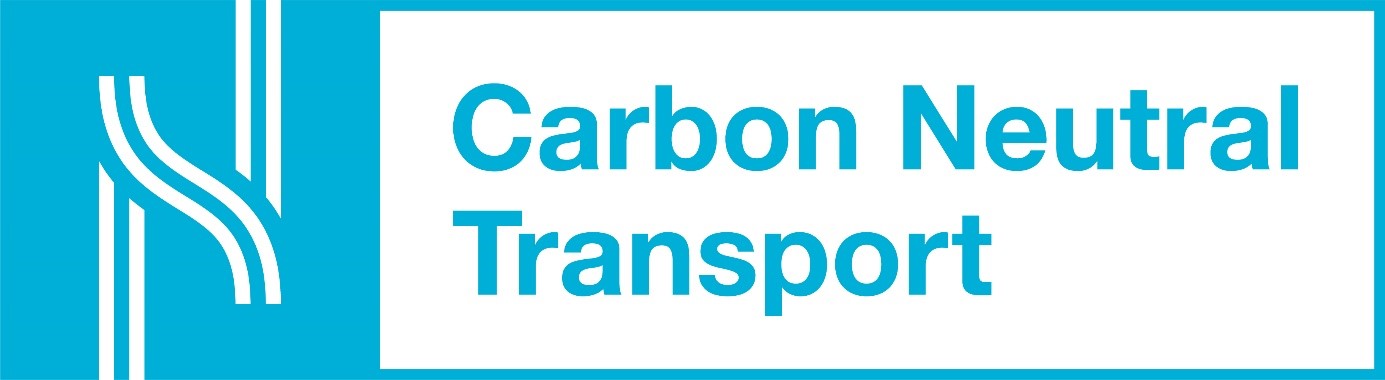 HHLA PURE
CO2-neutral Container handling & transport
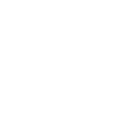 With the HHLA Pure product METRANS offers our clients a CO2-free handling and also transport, and thus, together we make a real contribution towards climate protection.
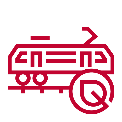 HHLA and METRANS course of action 
Modern hybrid and electric locomotives
Electrification at the port container terminal with electric storage crane system, electric vehicles
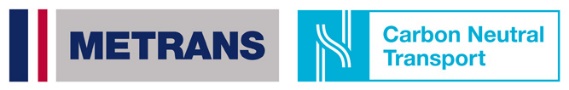 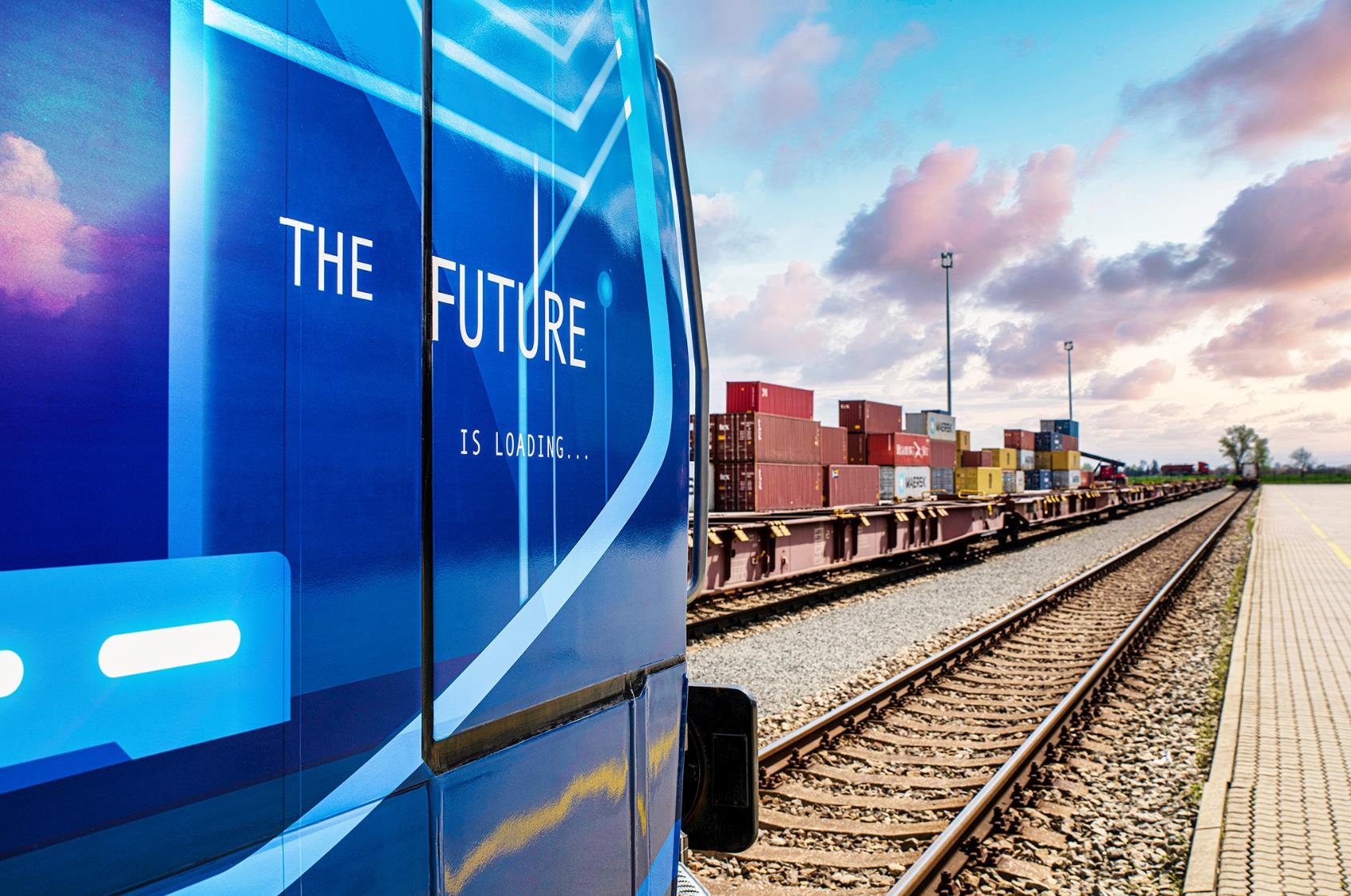 2024
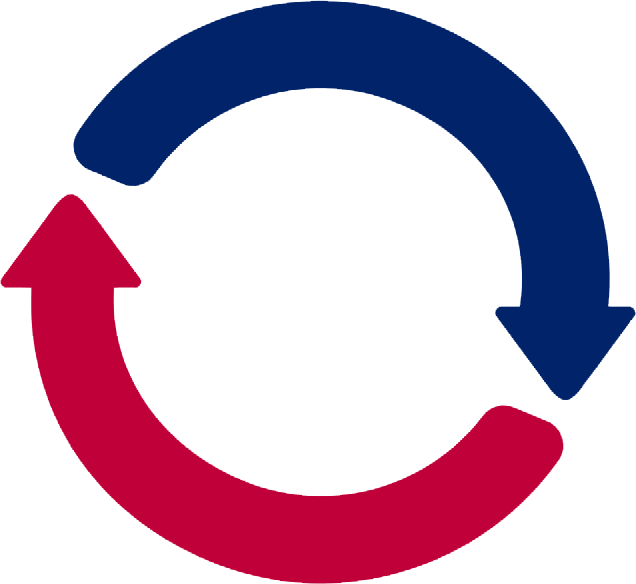 HOW DOES THE CO2 COMPENSATION WORK?
COMPENSATION IS STILL WORTHWILE,
EVEN WHEN LARGE DISTANCE ARE INVOLVED
Burning fossil fuels releases CO2 emissions into the atmosphere. 

As the atmosphere has no borders, it makes no difference where in the world the CO2 emissions are produced; the impact is the same the world over. 

THE SOLUTIONS – with the course of action we solve CO2 emissions – for remaining emission we buy Certificates for environmental projects.
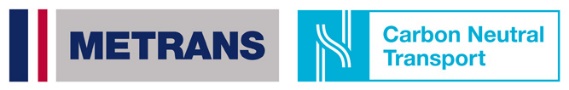 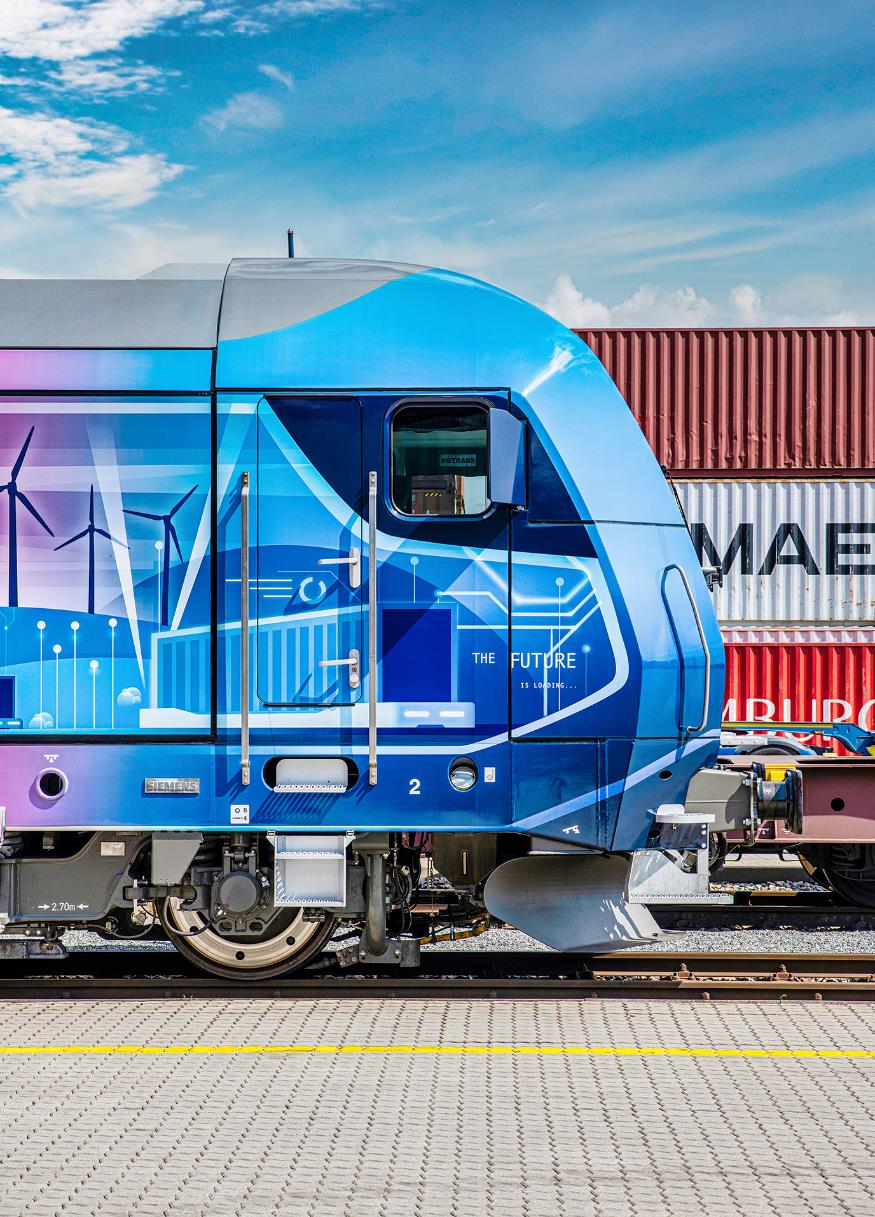 2024
OUR PRODUCT
Green handling & green transport
CERTIFIED CO2 NEUTRALITY FOR TRANSPORTATION FROM THE PORT ALL THE WAY TO EUROPE‘S HINTERLAND
Handling at the HHLA container terminal with widely electrified processes 
Transport and collection via METRANS with CO2 optimized trains and wagons 
Any currently unavoidable CO2 emissions are offset through certified development projects to the highest international standard (Gold) 
Confirmation of climate-neutral transports for customers 
METRANS energy-efficient electric trains are travelling only with green energy in Austria and Germany
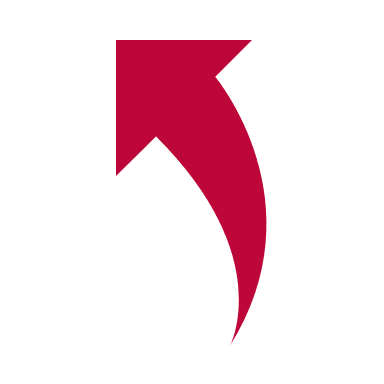 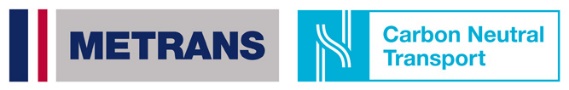 PROCESS 
Certification of HHLA Pure TÜV Nord 
Receiving customer-specific transport (volume/route) 
Offsetting and monitoring by TÜV Nord
2024
PILLARS OF SUCCESS
1
One of the leaders of intermodal transport
We are the largest Central European operator of intermodal transport with more than 30 years of container shipping tradition.
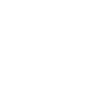 Own network of 20 terminals
2
We operate 20 intermodal terminals in Czech Republic, Slovakia, Poland, Hungary, Austria, Germany, Serbia, Romania and today we have further under construction.
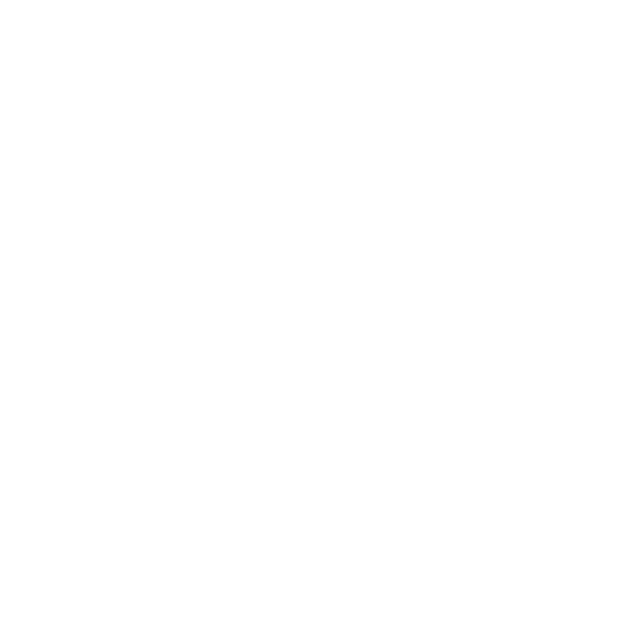 3
Stable employer
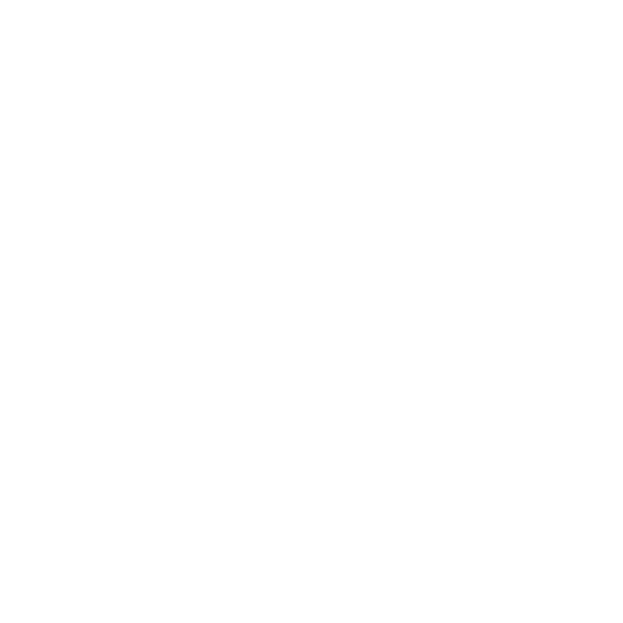 We have a highly qualified team of employees with many years of experience.
4
Climate protection
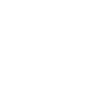 Using modern hybrid and electric locomotives and withour HHLA Pure service we are offering a CO2 free container handling and transport.
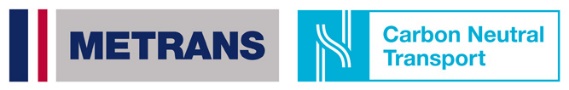 5
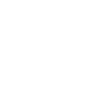 Own hardware and software
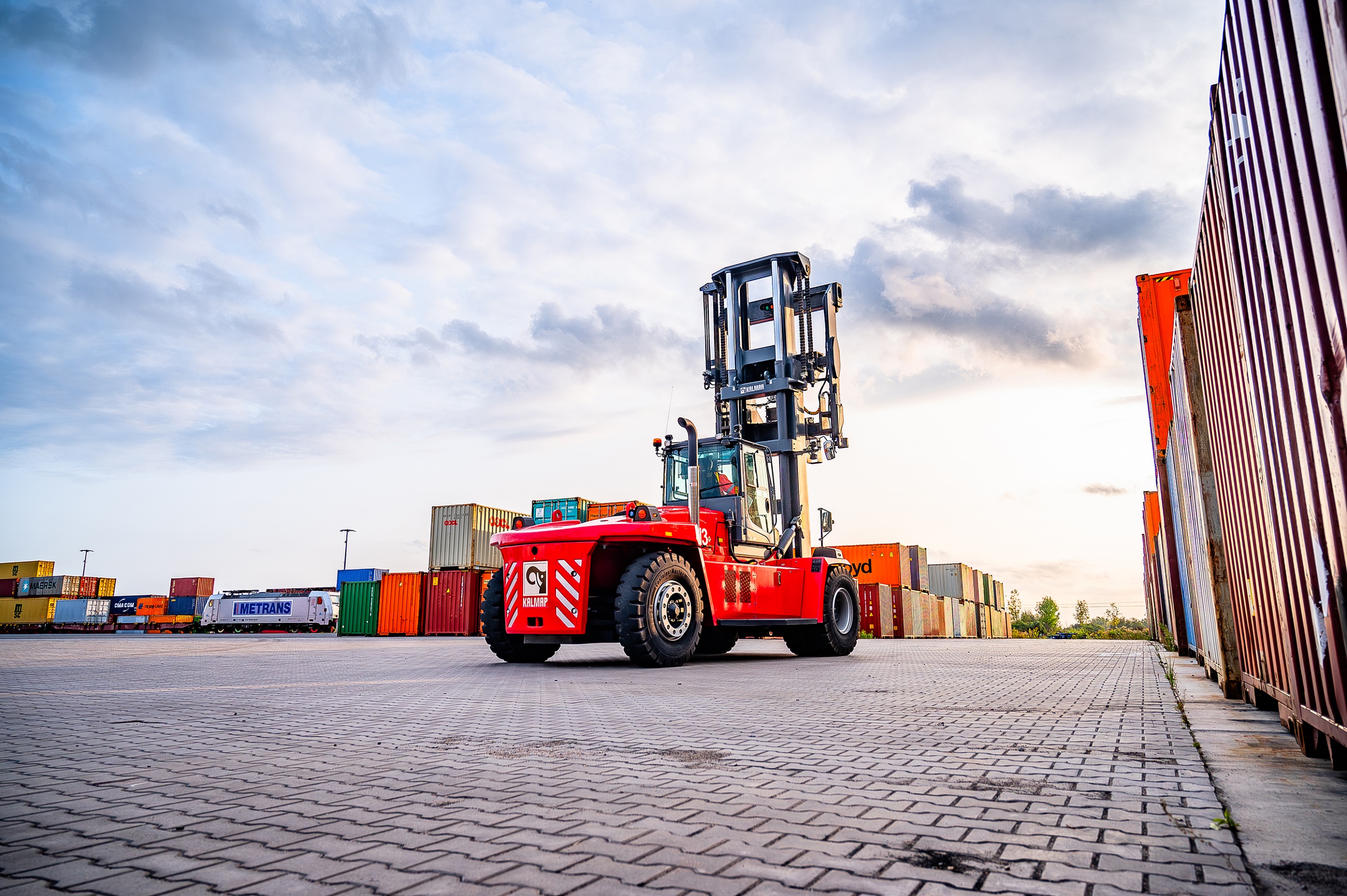 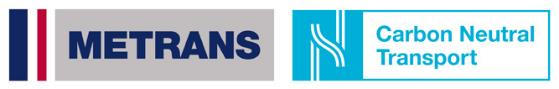 THANK YOU!
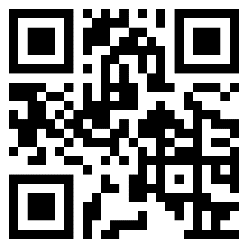 Find us on metrans.eu and
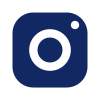 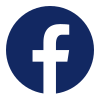 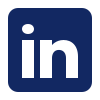